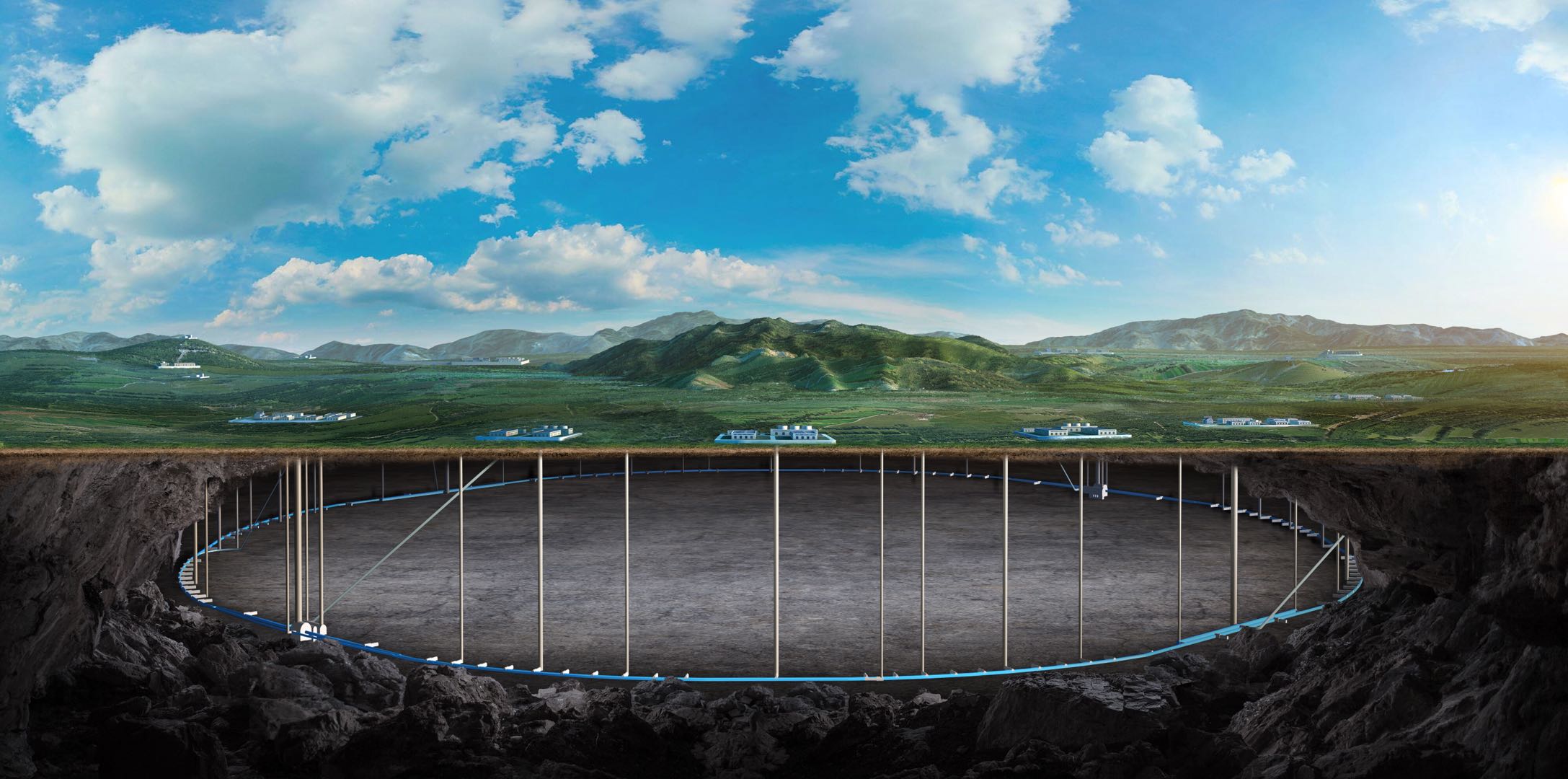 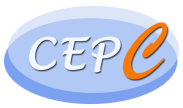 Beam-Beam Effects in CEPC
Contributors: 
Na Wang, Yiwei Wang, Dou Wang, Huiping Geng, Zhiyuan Li (IHEP)
Kazuhito Ohmi(KEK), Chuntao Lin (IASF), Demin Zhou(KEK)
M. Zobov(INFN/LNF)
Thanks: 
D. Shatilov, K. Oide, M. Migliorati
Yuan Zhang
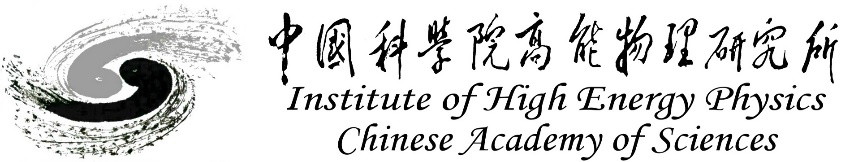 1
12-16. June. 2023, Hongkong, CEPC Accelerator TDR International Review
Content
Introduction
Pure Beam-Beam Interaction
Combined effect with Impedance
Combined effect with Lattice
Summary
Introduction
This talk is about Beam-Beam Interaction (sec4.2.2)
This talk relates to the TDR sec4.1, sec4.2.1, sec4.2.3 
The content relates to the “charge letter” item
Are the accelerator system design goals well defined? Have the goals been reached in the TDR? 
Are the accelerator physics issues adequately addressed?
3
CEPC Accelerator TDR International Review
Design Parameters
2 IPs, 2x16.5 mrad
100 km
4
CEPC Accelerator TDR International Review
R. Assmann and K. Cornelis, EPAC’00
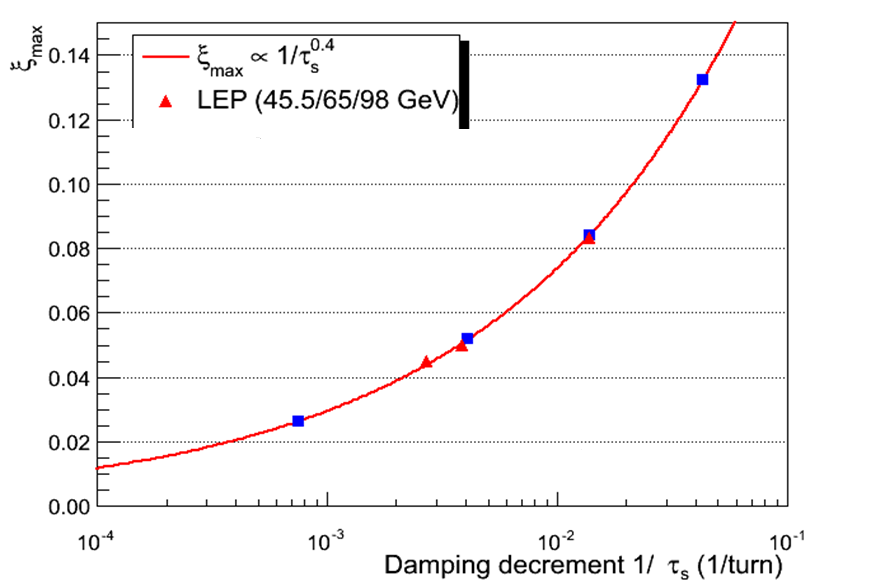 CEPC-H
CEPC-Z
CEPC-W
CEPC-ttbar
5
CEPC Accelerator TDR International Review
Crab-waist collision
P. Raimondi , 2nd SuperB Workshop, March 2006
M. Zobov et al., PRL 104, 174801 (2010)
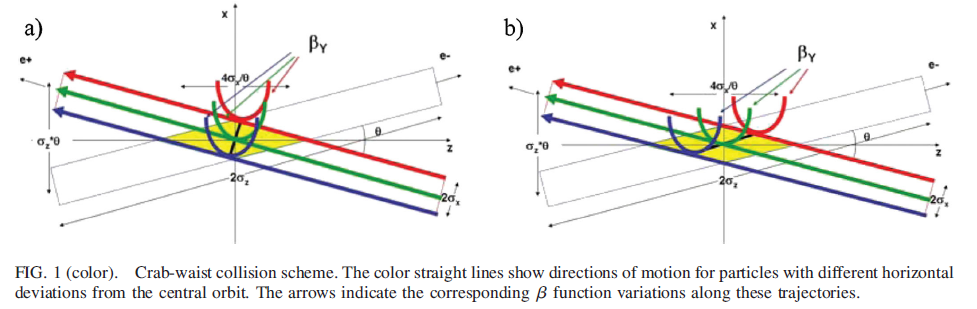 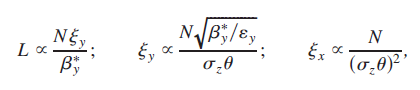 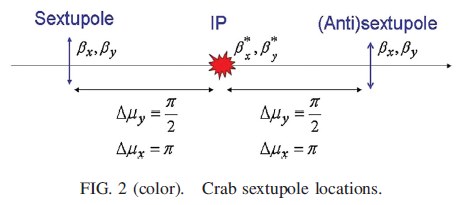 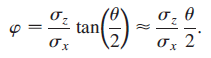 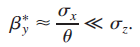 6
CEPC Accelerator TDR International Review
V. I. Telnov, PRL 110, 114801 (2013)
A. Bogomyagkov et al., Phys. Rev. ST Accel. Beams 17, 041004 (2014)
D. Shatilov, ICFA Beam Dyn. Newslett. 72, 30 (2017).
Beamstrahlung Effect & 3D flip-flop
Synchrotron radiation during beam-beam interaction
High energy photon -> Momentum acceptance -> Lifetime
Longer bunch length and Higher energy spread
Asymmetrical beam blowup: 3D flip-flop
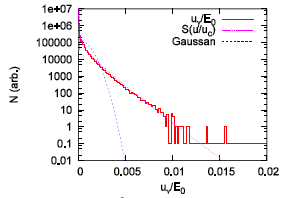 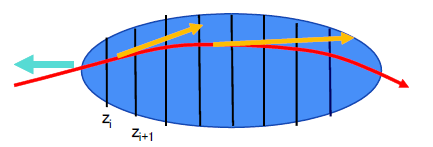 7
CEPC Accelerator TDR International Review
Simulation Tool
IBB
K. Hirata et al., PA 40, 205-228 (1993)
K. Hirata, PRL, 74, 2228 (1995)
Y. Zhang et al., PRST-AB, 8, 074402 (2005)
Y. Seimiya et al., PTP 127, 1099 (2012)
K. Ohmi, IPAC16
Y. Zhang et al., PRAB 23, 104402, (2020)
Linear Arc Map with SR radiation
One turn map including general chromaticity
Horizontal crossing angle: Lorentz boost map
Bunch slice number is about 10 times Piwinski angle
Slice-Slice collision: Synchro-beam mapping method (or PIC)
Synchrotron radiation during collision
Longitudinal wakefield
Transverse wakefield
8
CEPC Accelerator TDR International Review
Luminosity versus horizontal tune
The design luminosity could be achieved in the pure beam-beam simulation.
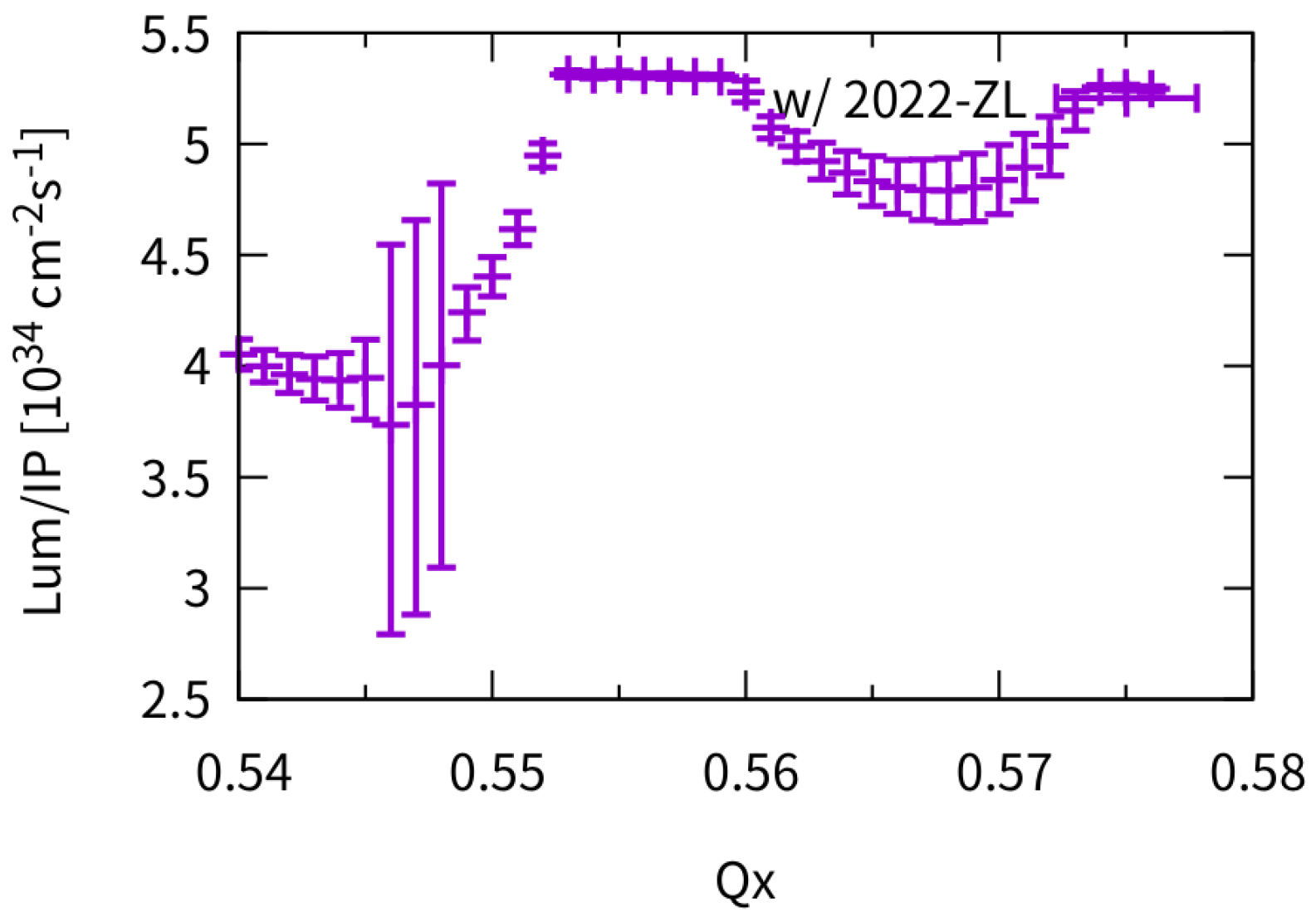 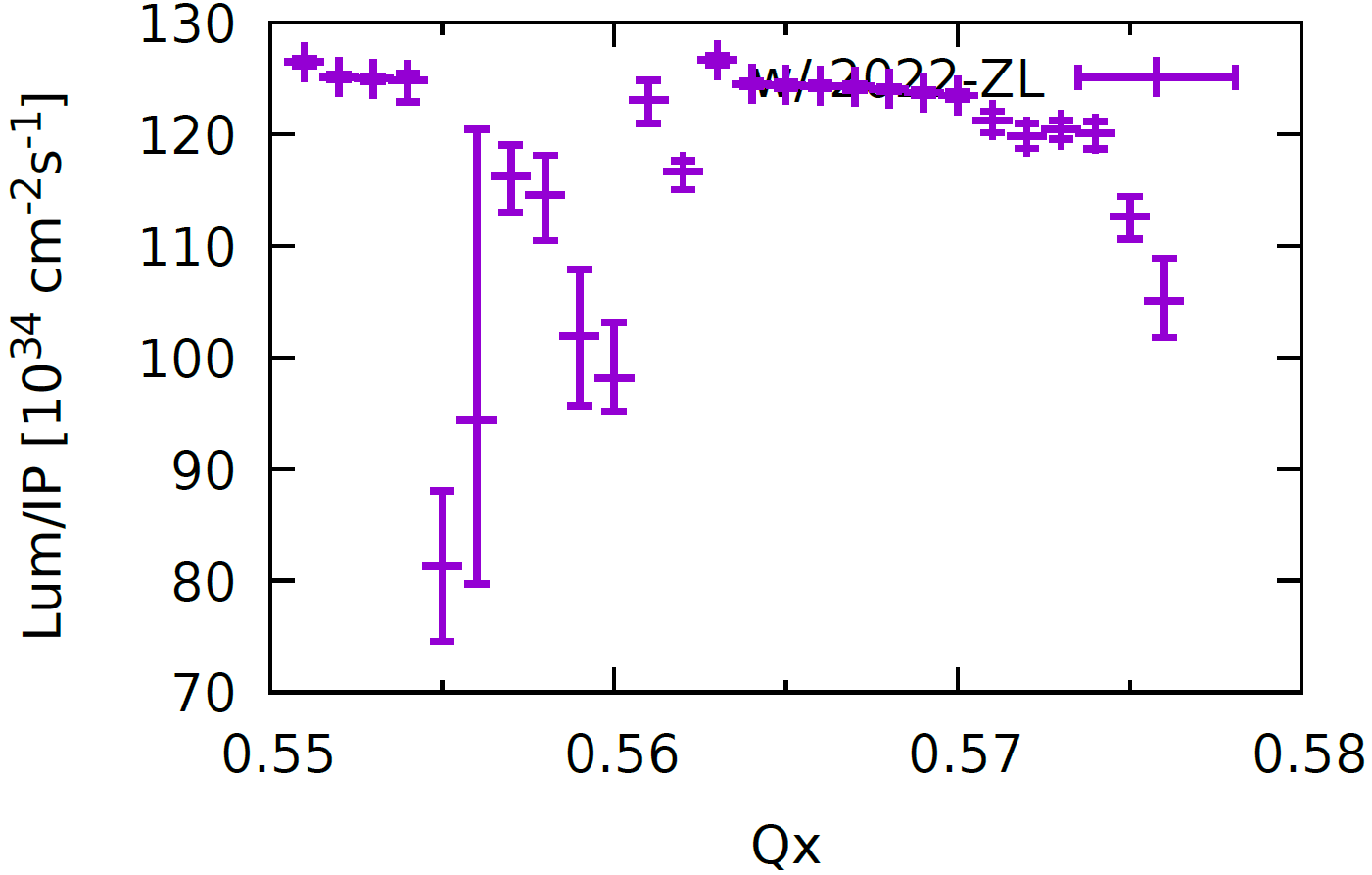 Higgs
Z
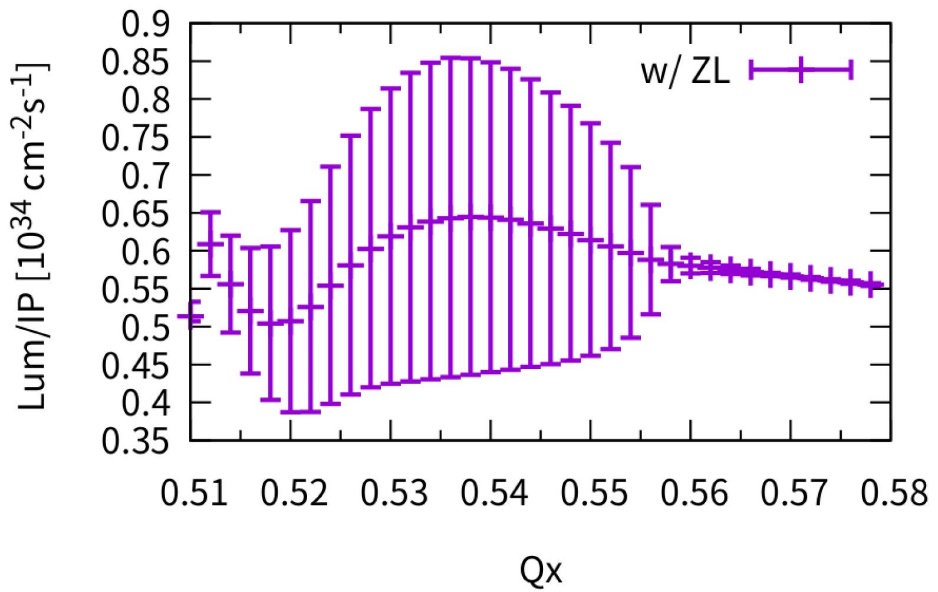 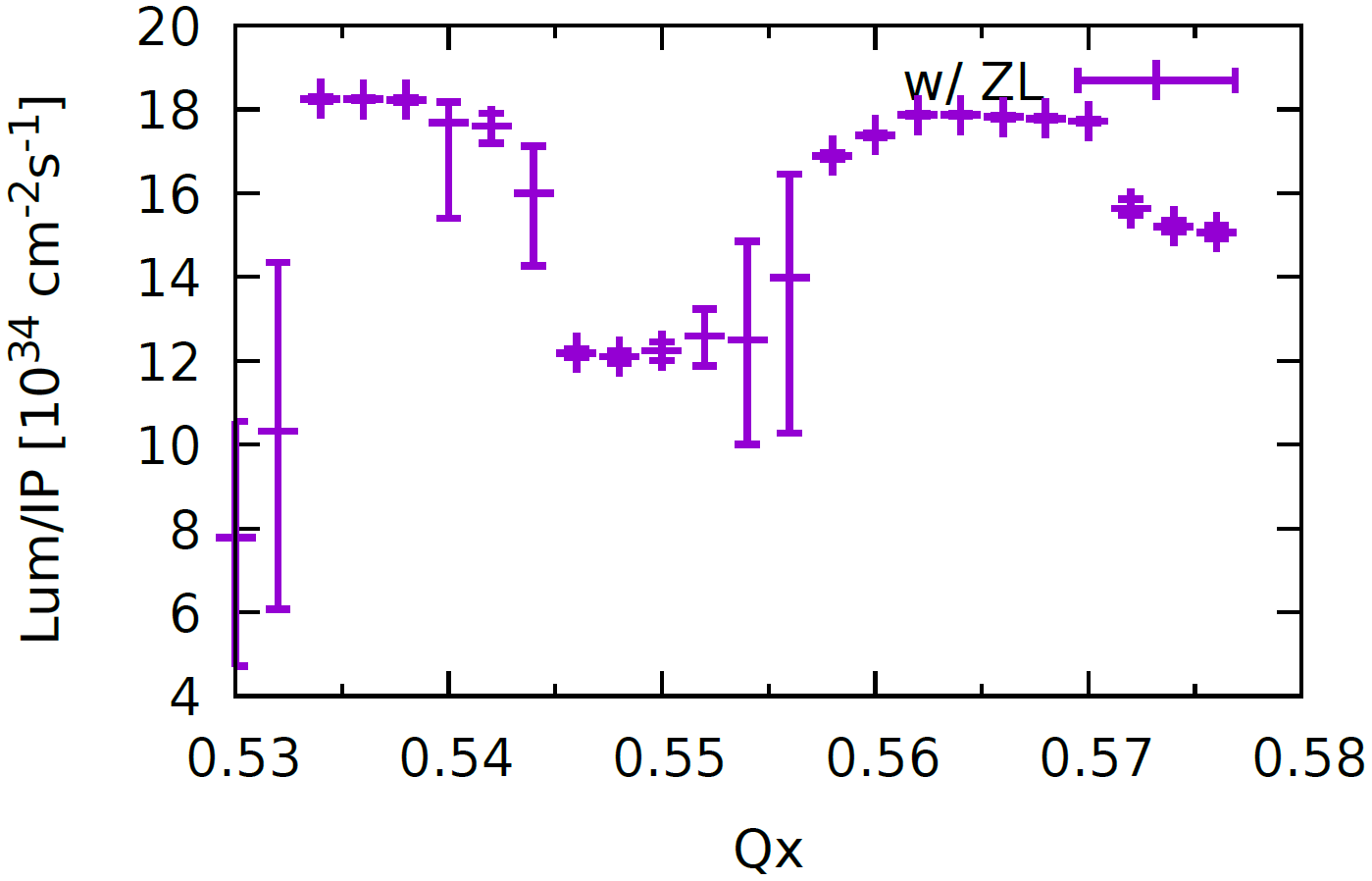 ttbar
W
9
CEPC Accelerator TDR International Review
K. Ohmi, etal., IPAC 14
Beamstrahlung Lifetime vs Momentum Acceptance
The pure beam-beam simulation presents a goal value for Lattice optimization.
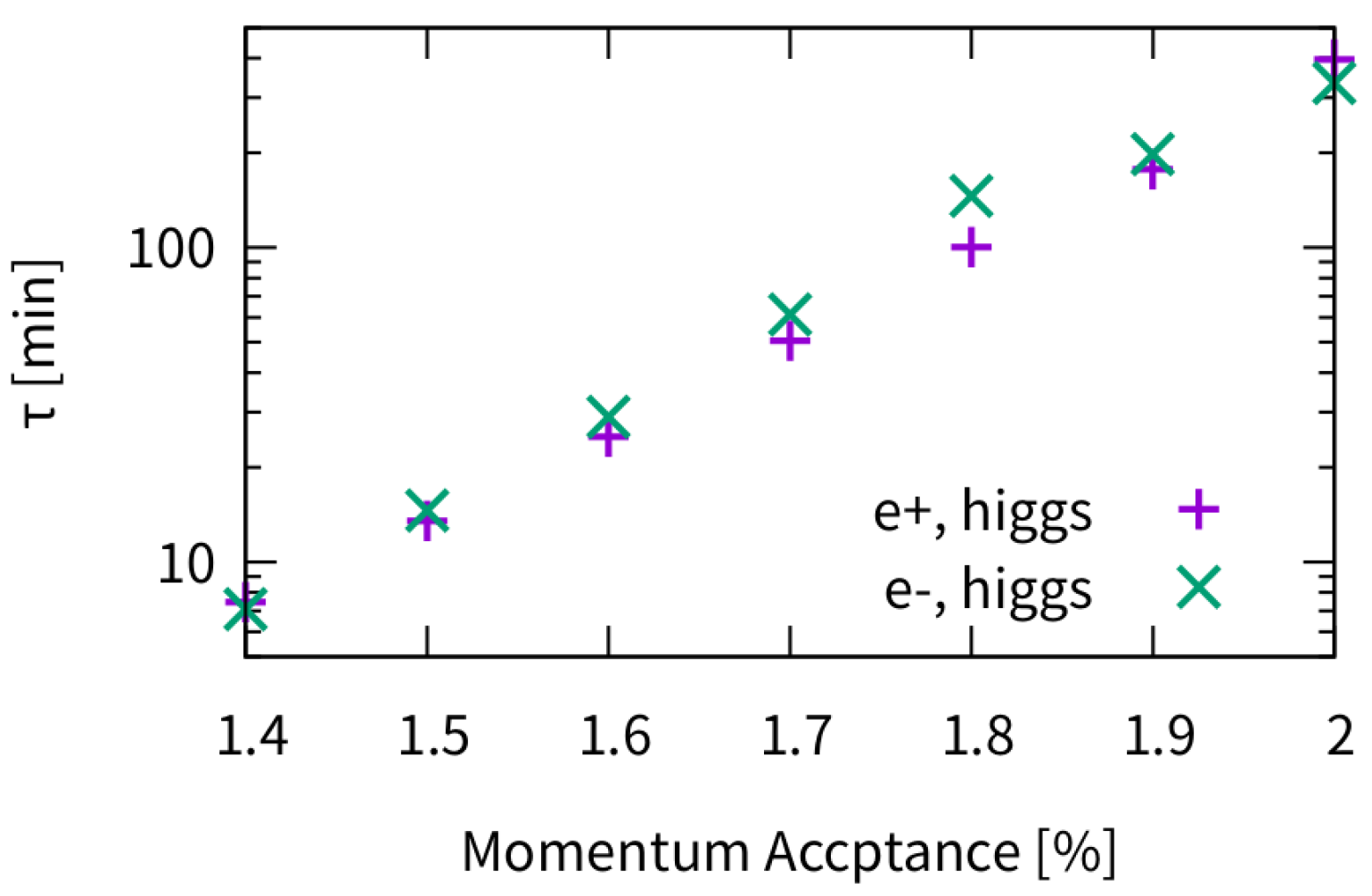 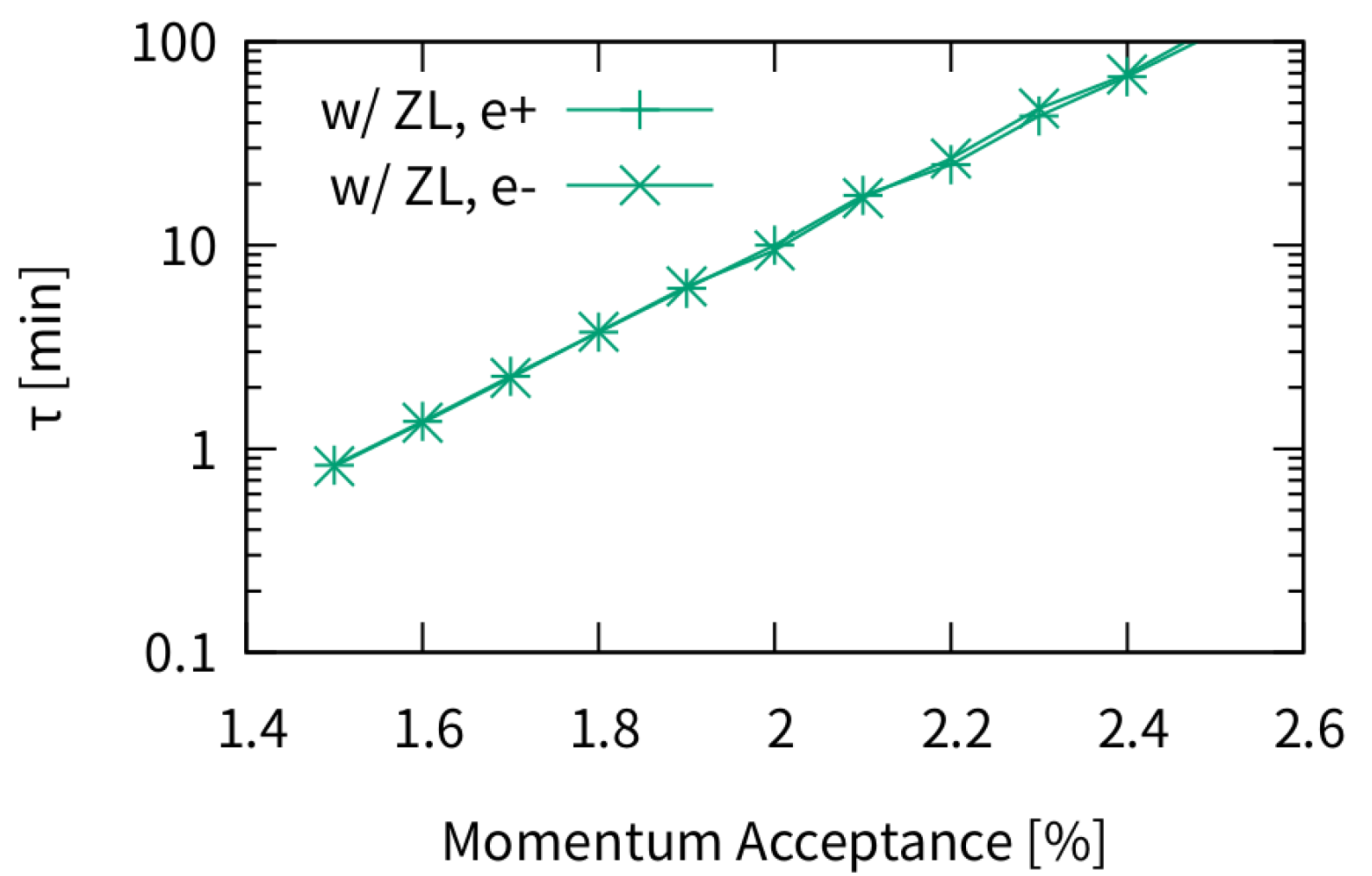 higgs
ttbar
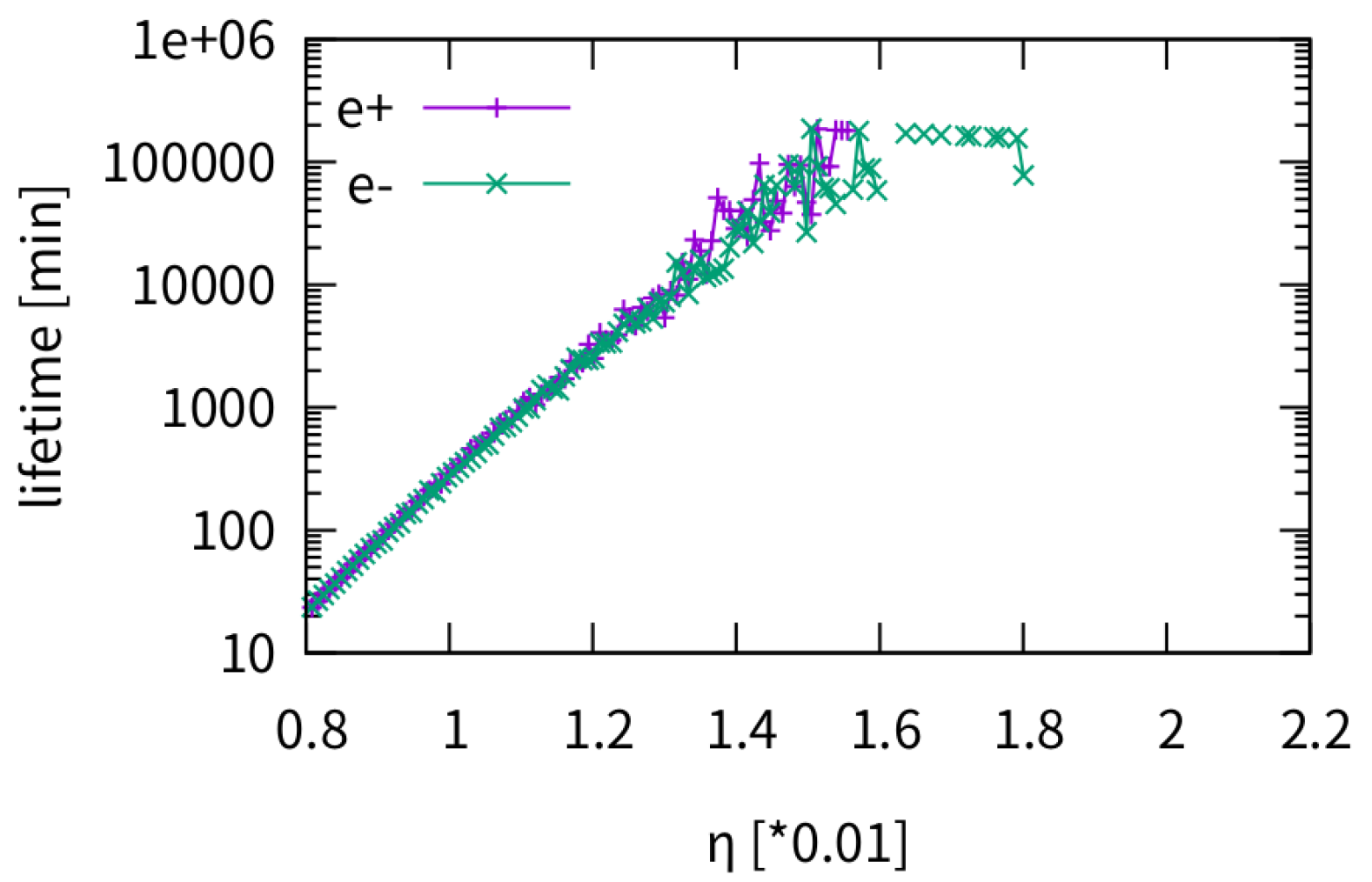 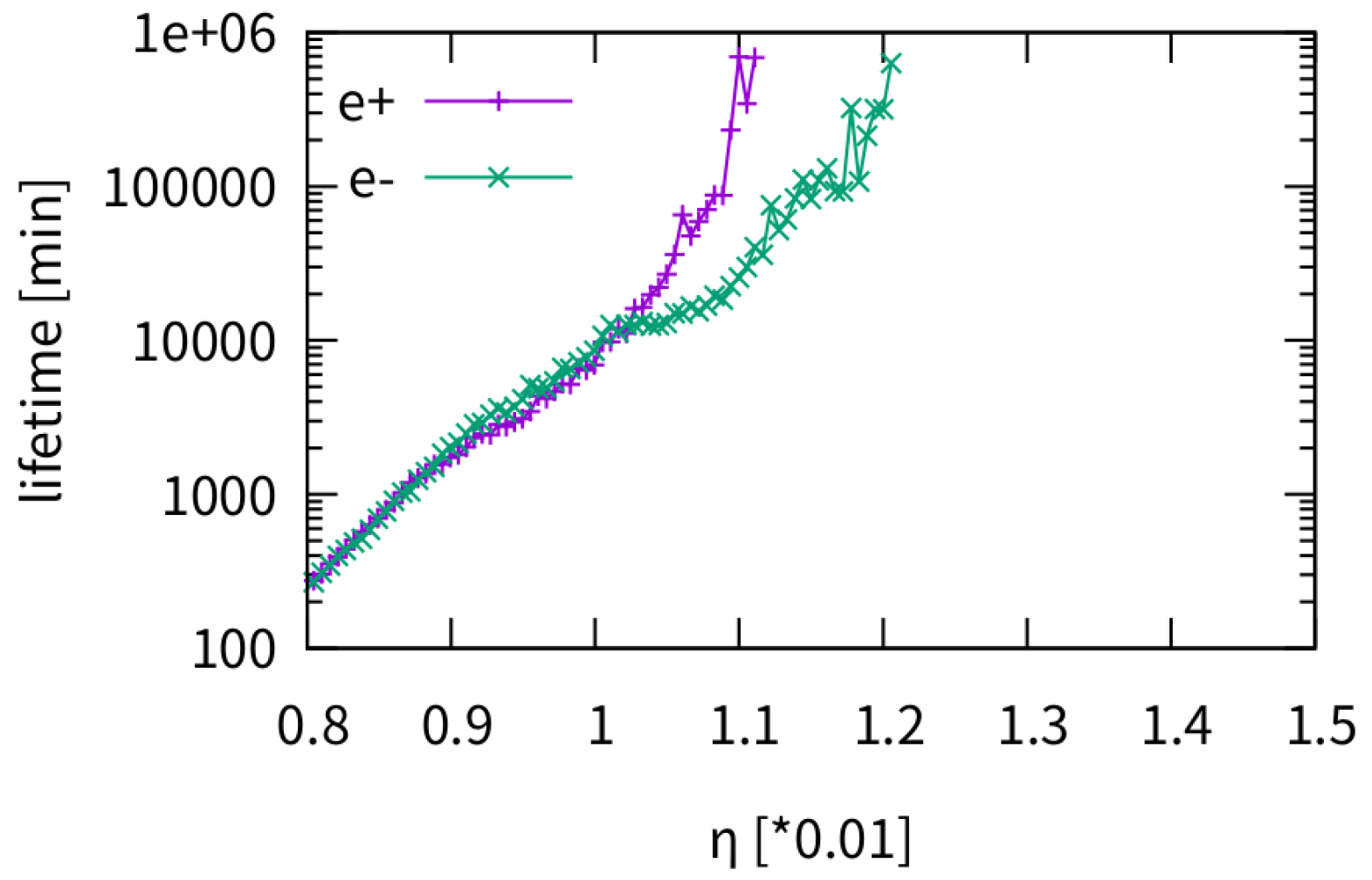 W
Z
* If particles exceed the momentum acceptance are checked just after collision.
10
CEPC Accelerator TDR International Review
Beam-Beam Performance & Beamstrahlung lifetime vs bunch population (higgs/ttbar)
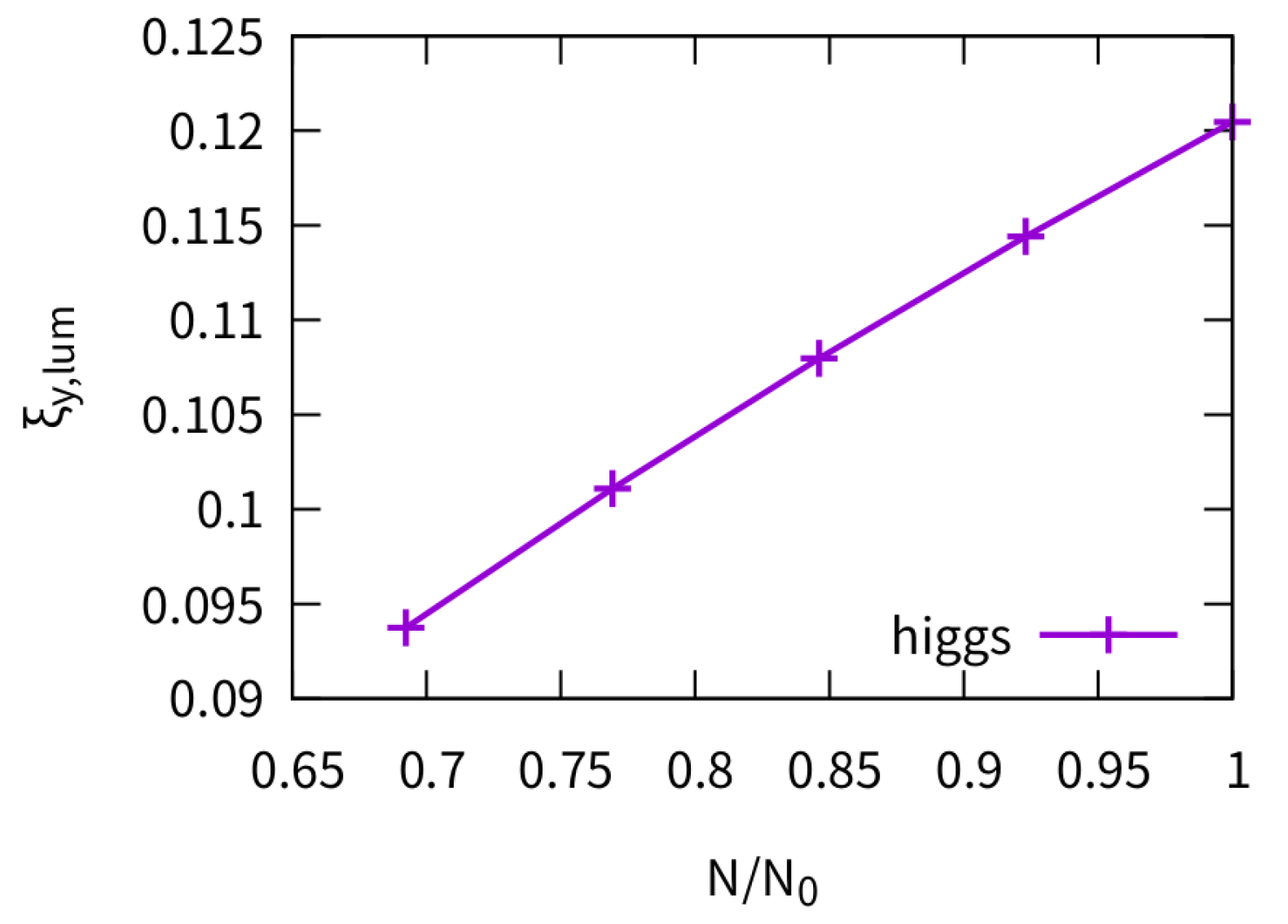 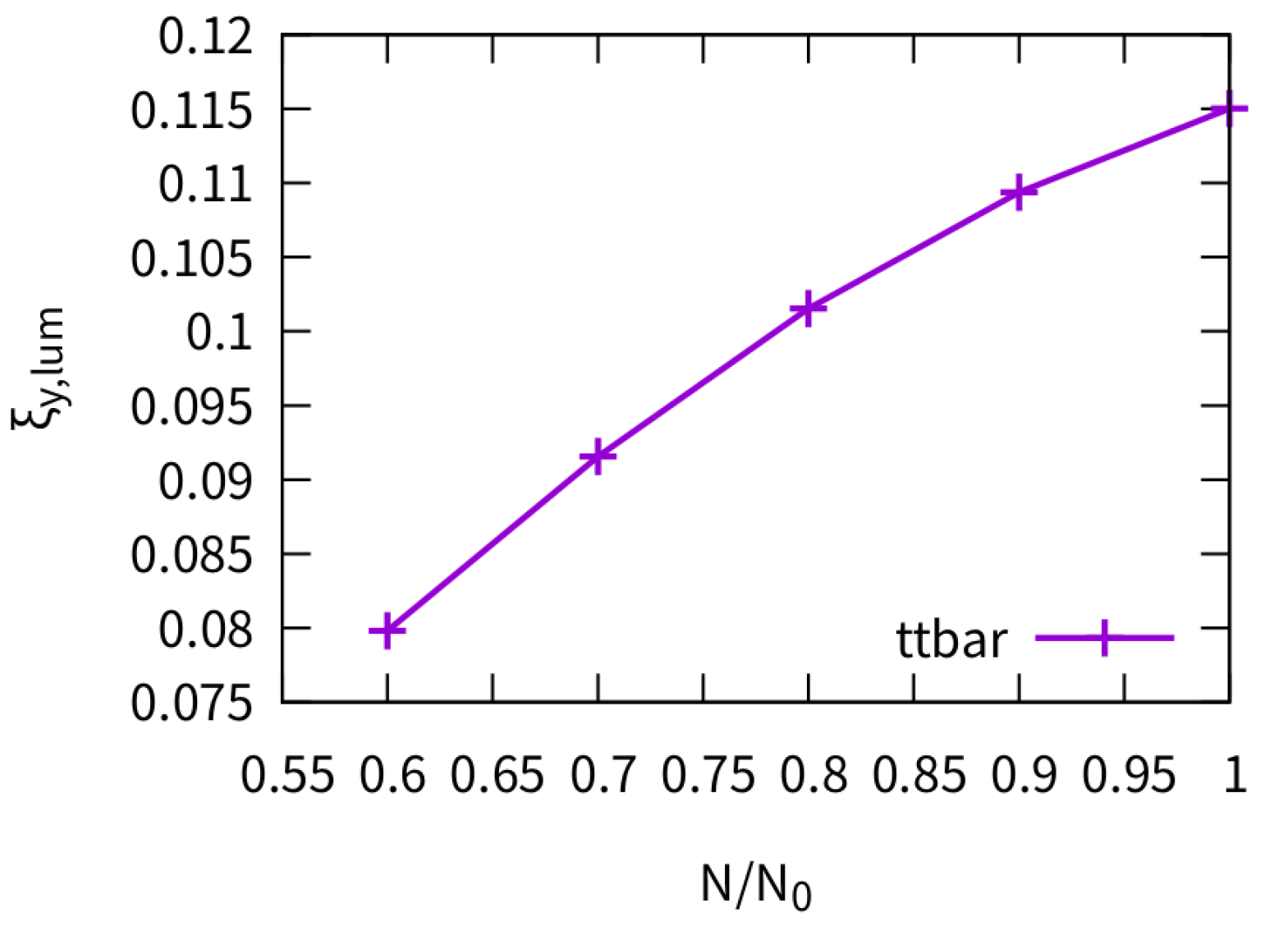 The beam-beam parameter does not stature at design bunch population
The beamstrahlung lifetime evaluation shows that it is very sensitive to the bunch population
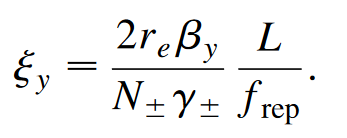 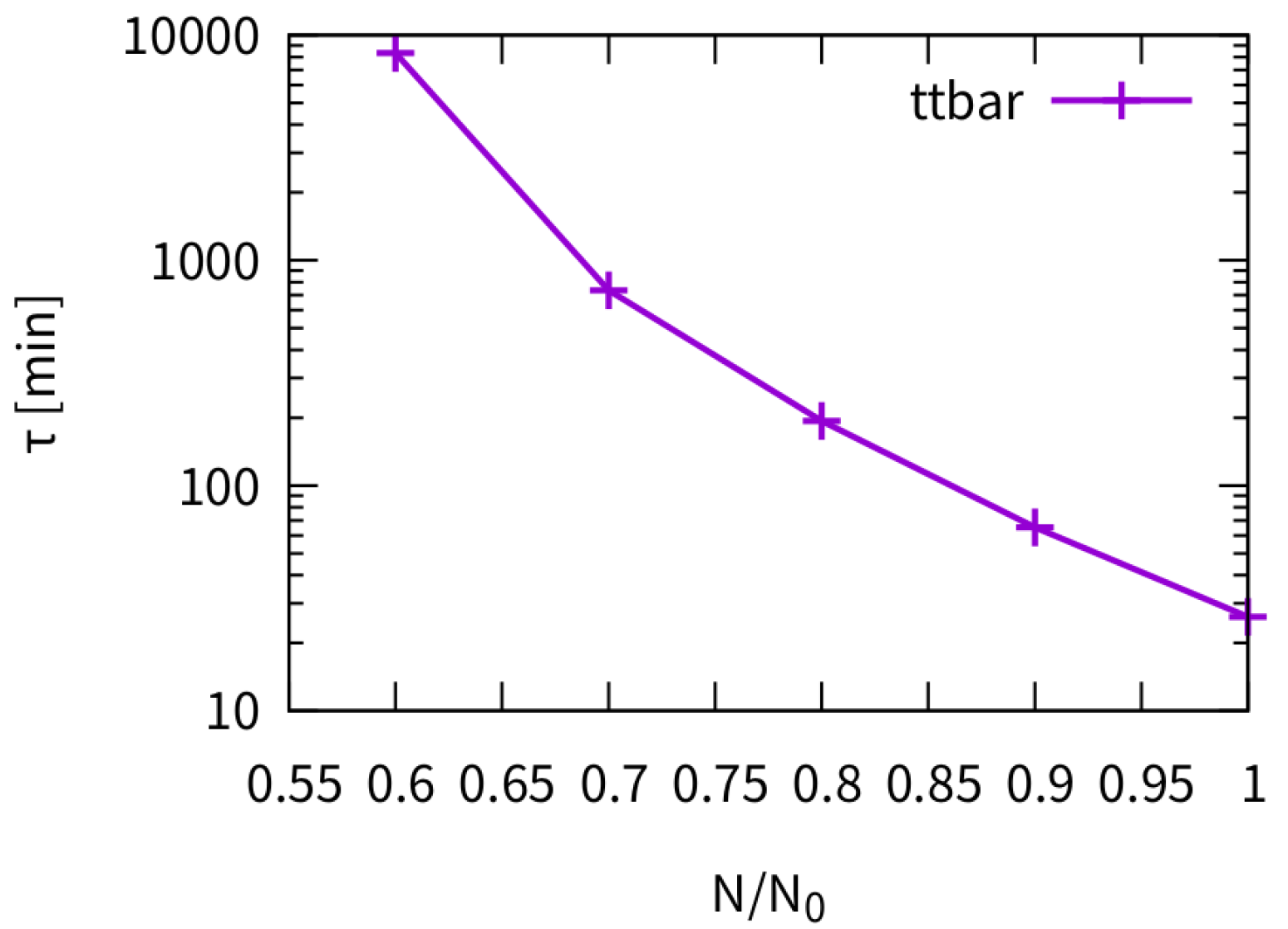 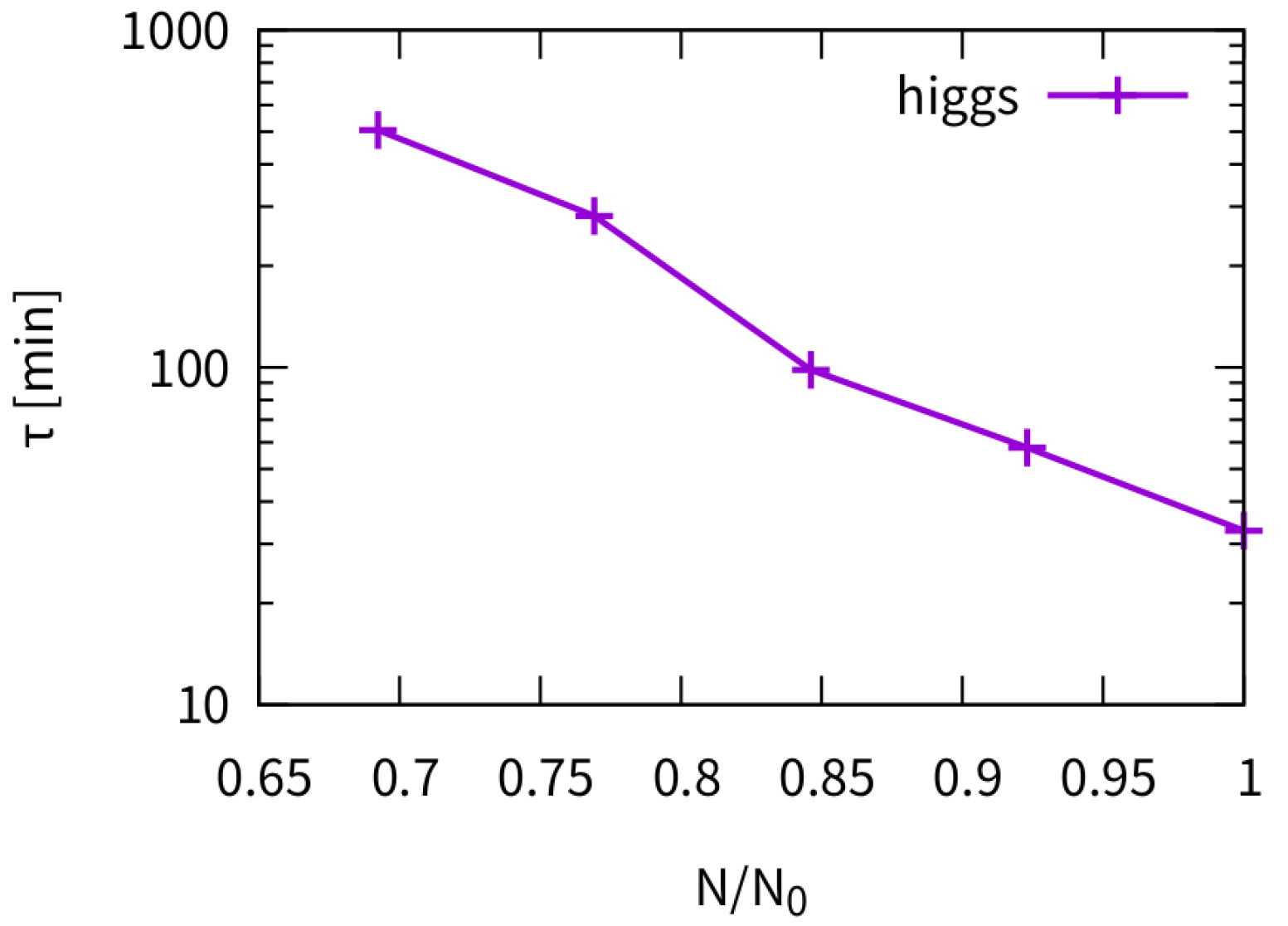 * If particles exceed the momentum acceptance are checked just after collsion.
11
CEPC Accelerator TDR International Review
Beam-Beam Performance vs bunch population （W/Z）
The beam-beam parameter does not stature at design bunch population
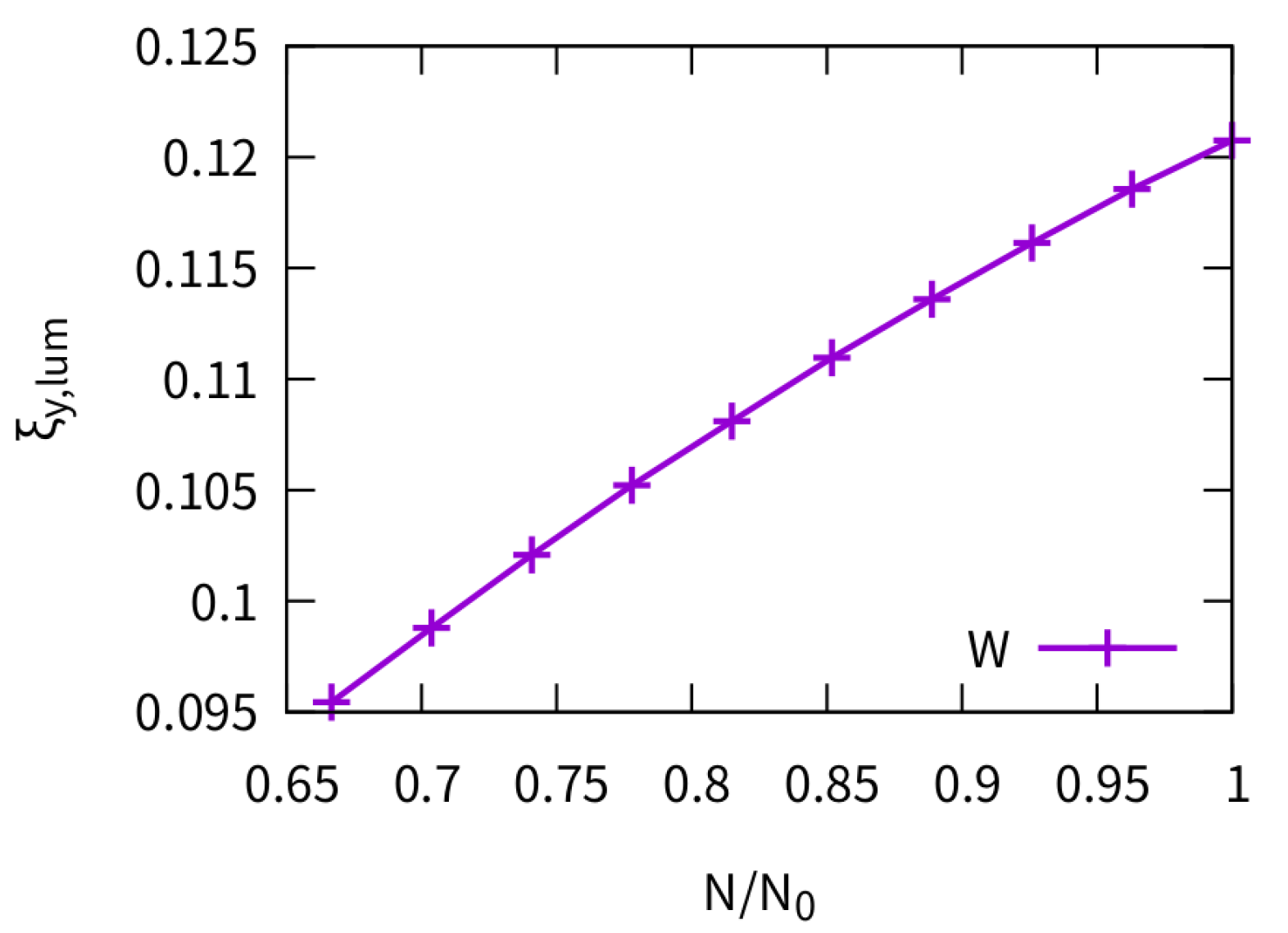 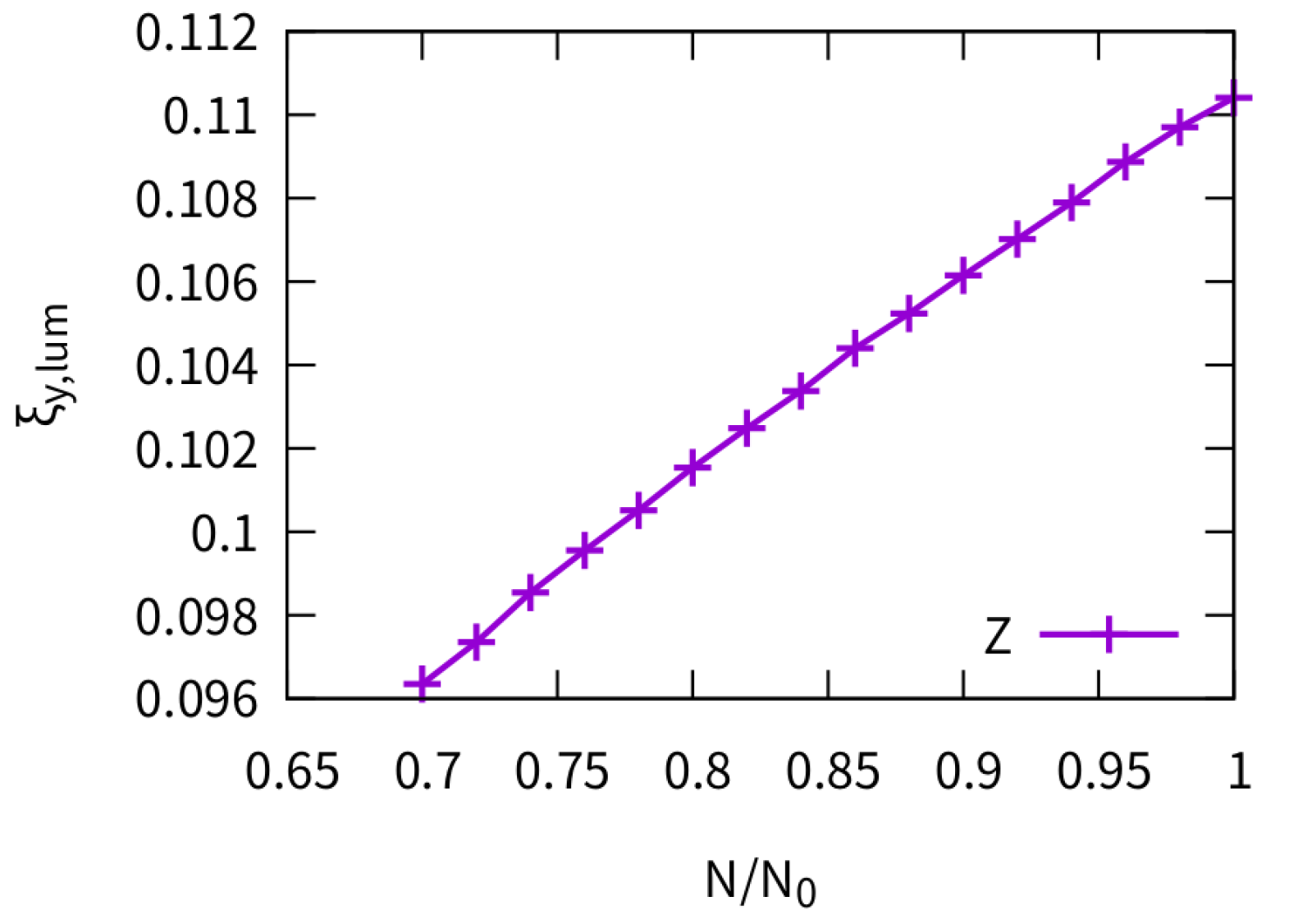 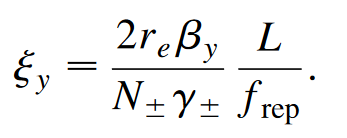 12
CEPC Accelerator TDR International Review
Asymmetric Collision: Higgs/ttbar
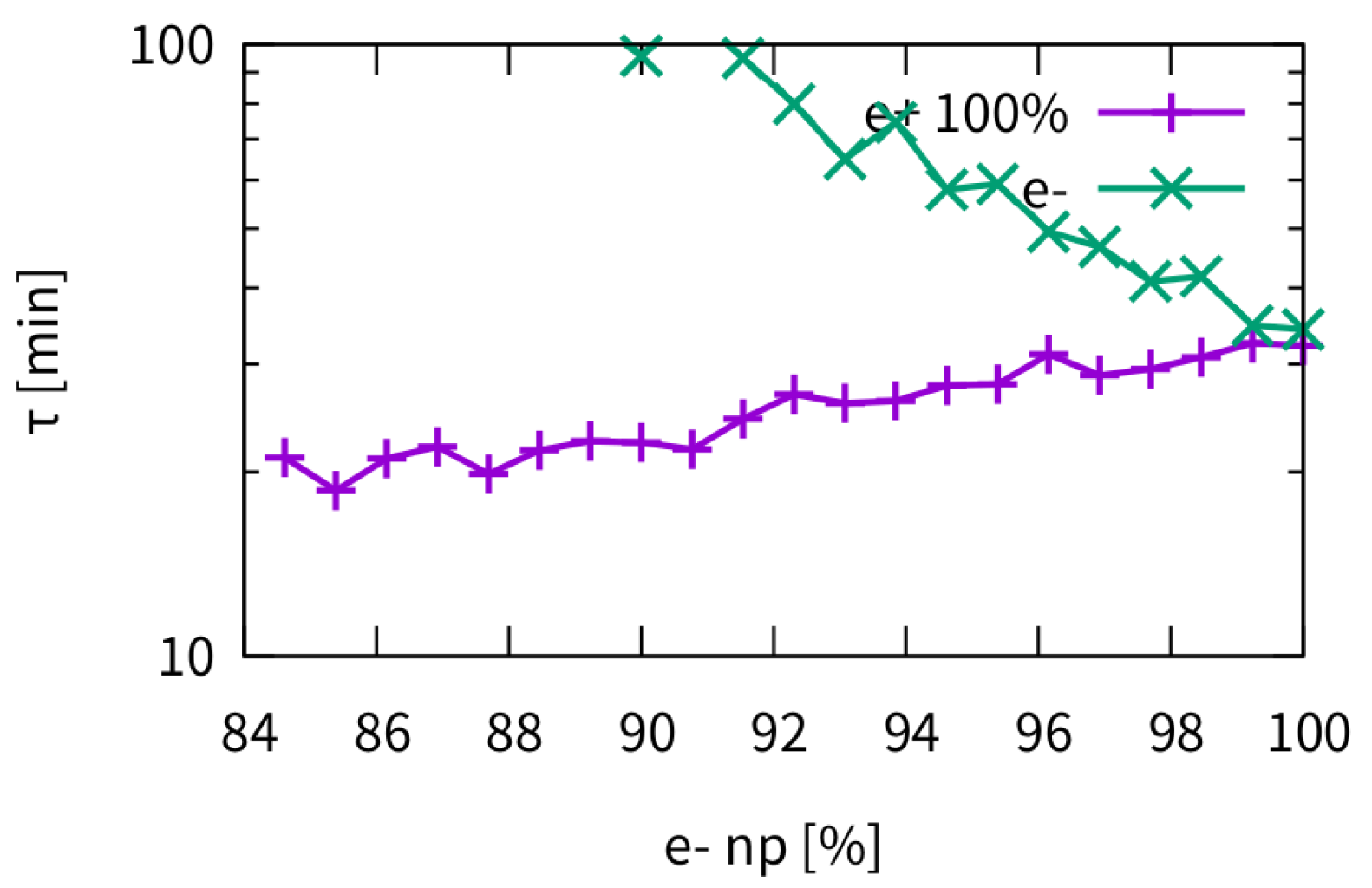 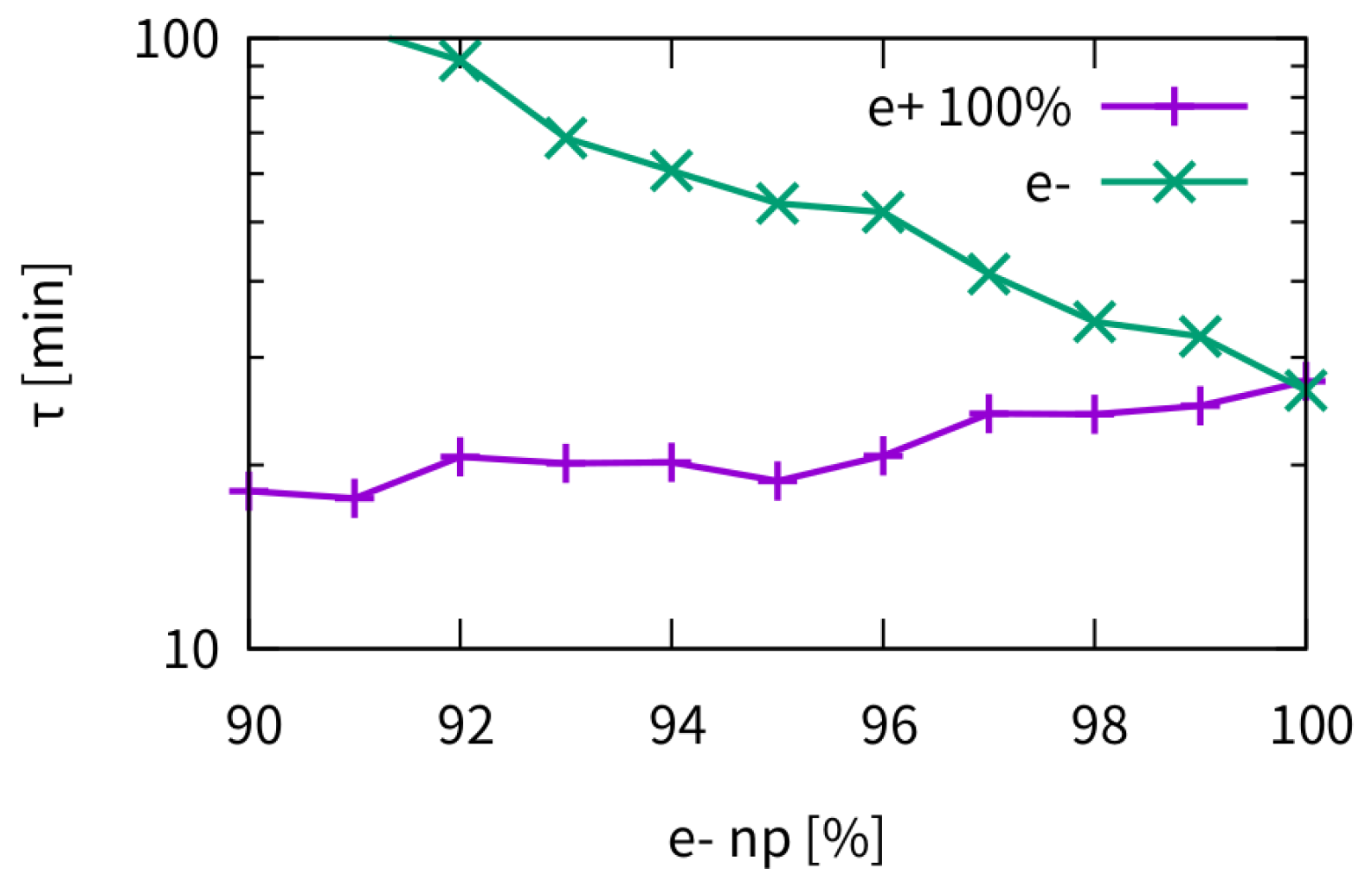 The weak beam’s lifetime would be about only half with collision between 100% vs 90% bunch population. (design 100% vs 97%: ~20% lifetime reduction)
The luminosity scale linearly with the weak beam’s bunch population
Higgs
ttbar
Lifetime
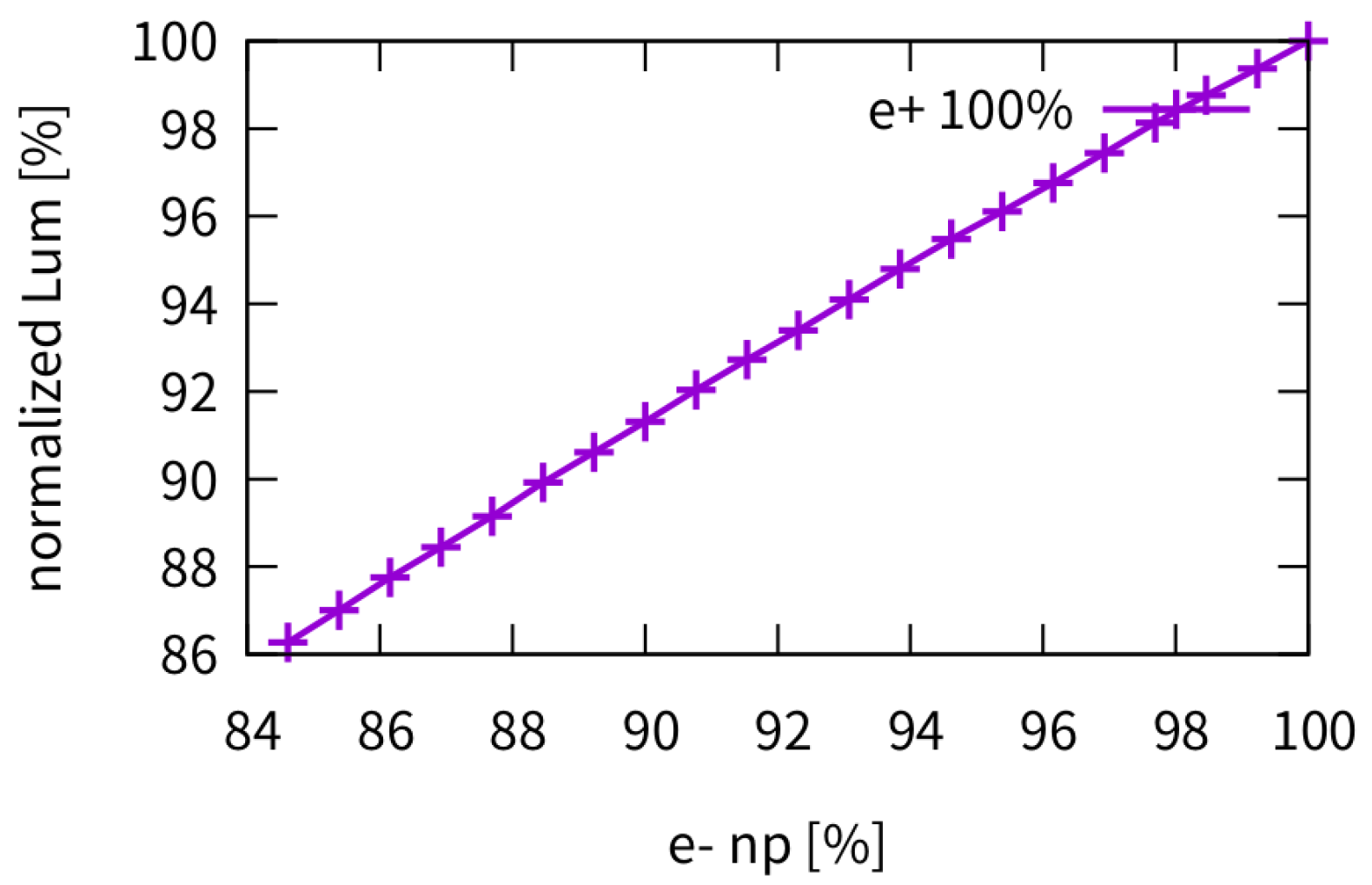 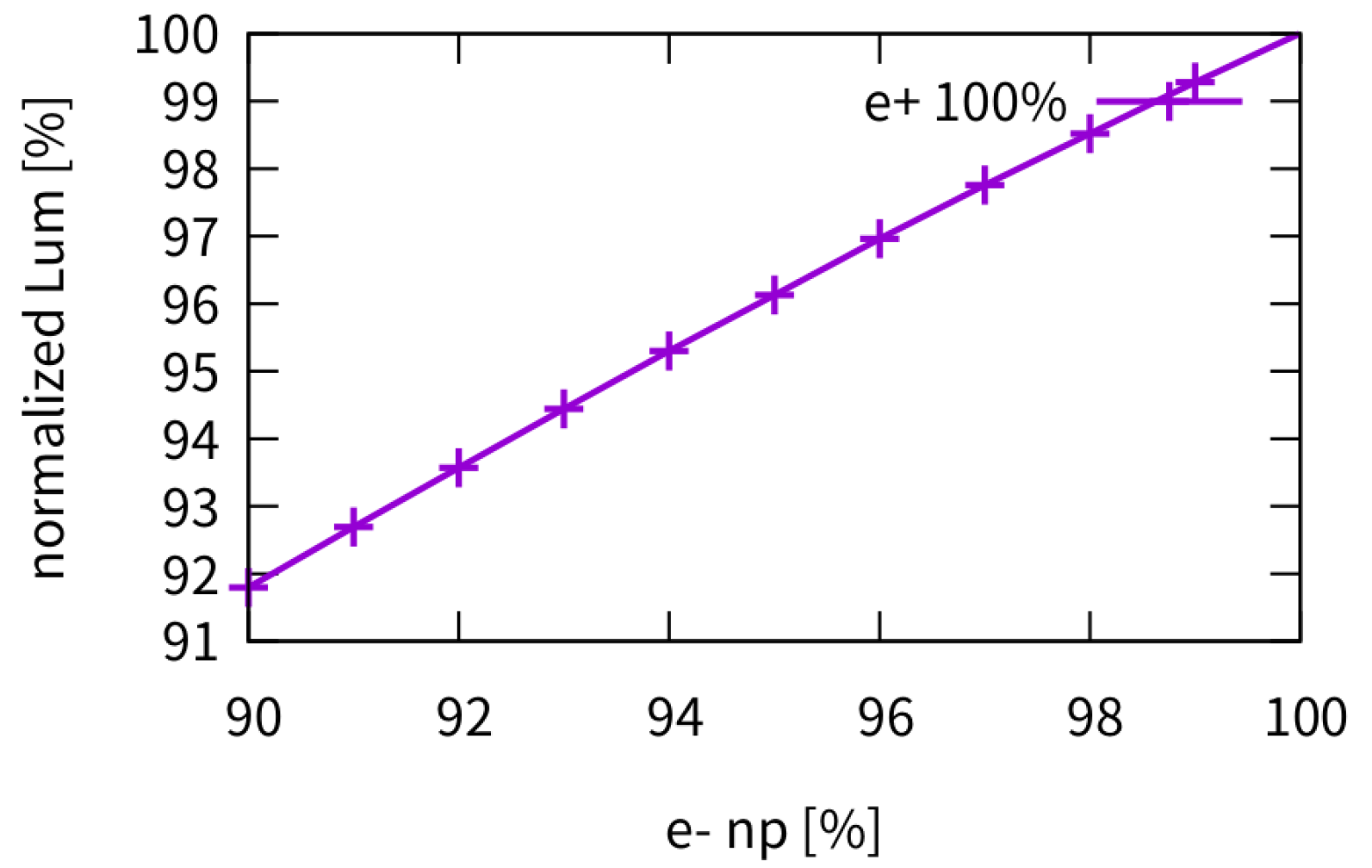 Higgs
ttbar
Luminosity
* If particles exceed the momentum acceptance are checked just after collision.
13
CEPC Accelerator TDR International Review
Asymmetric Collision: Z/W
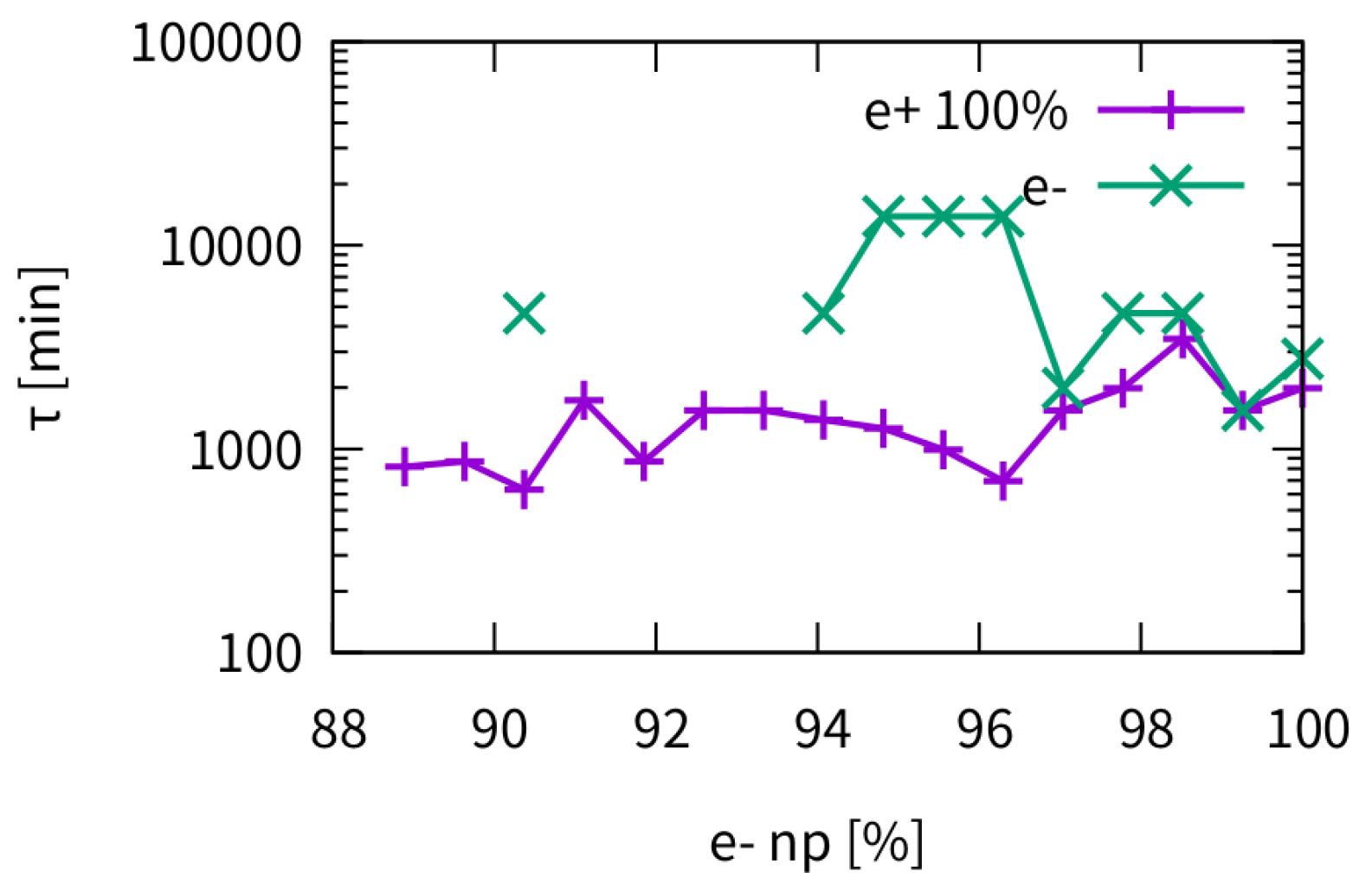 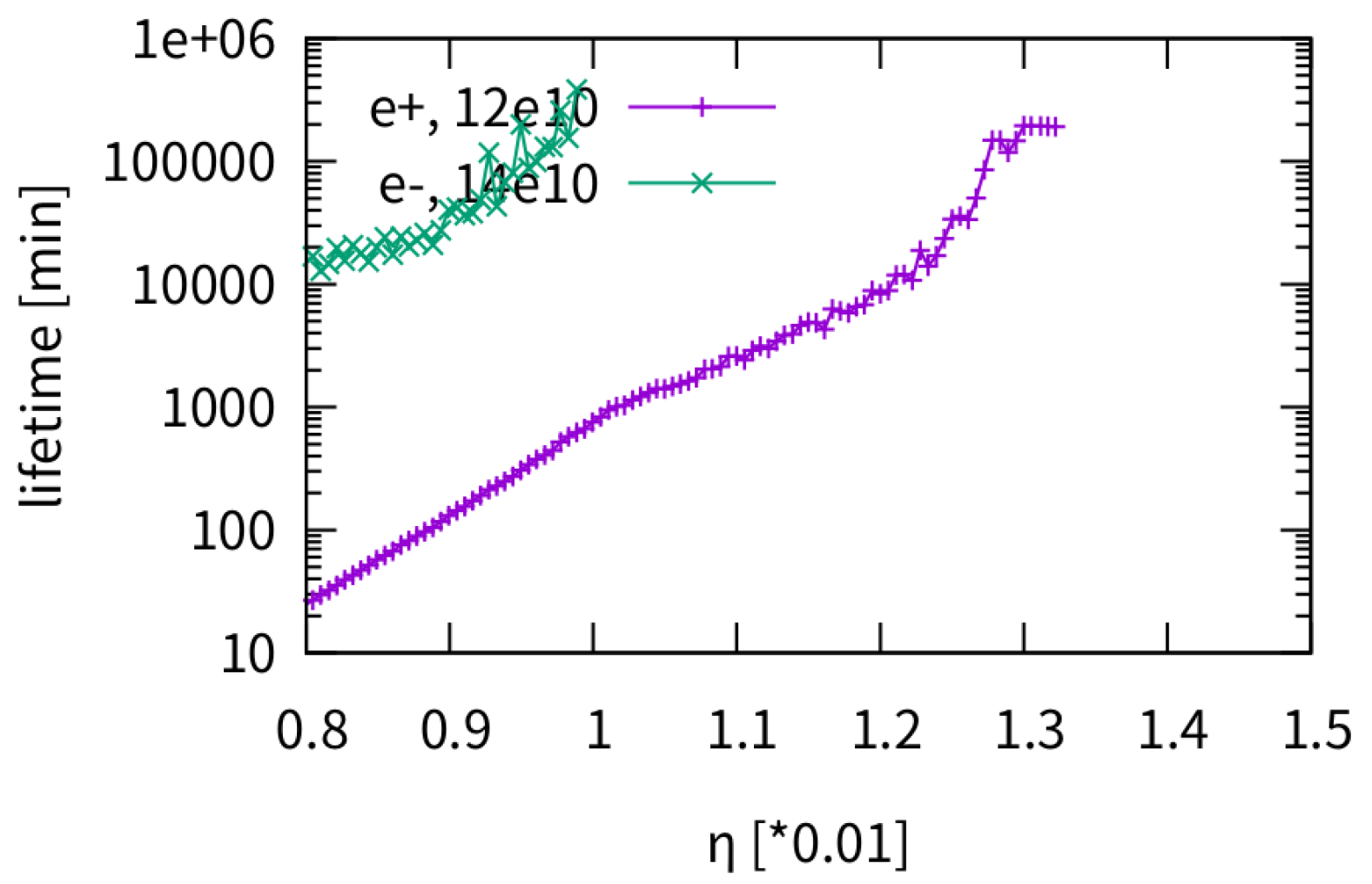 The beamstrahlung lifetime induced by pure beam-beam interaction would not be a serious issue.


The luminosity scale linearly with the weak beam’s bunch population
Lifetime
Z
W
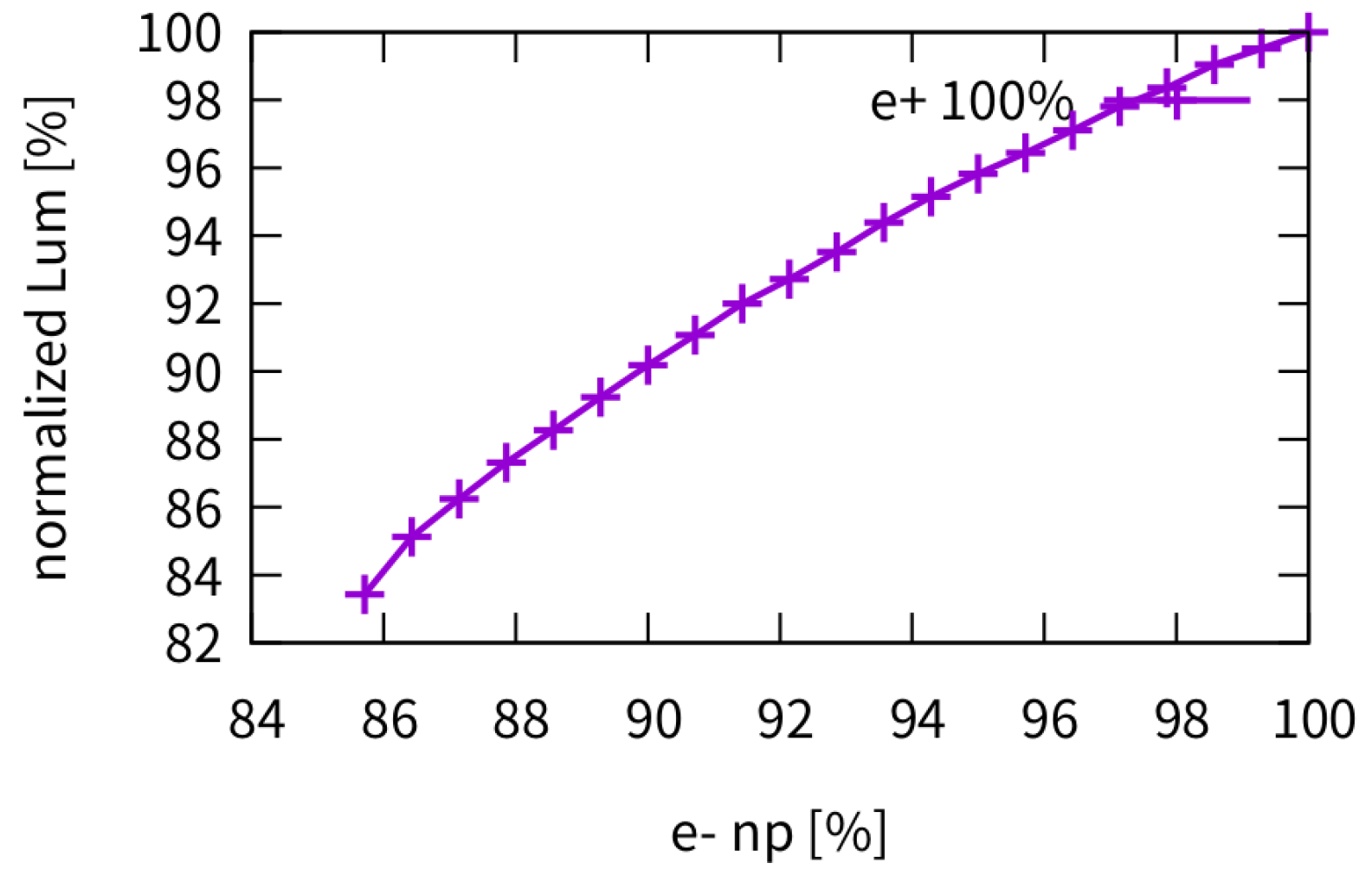 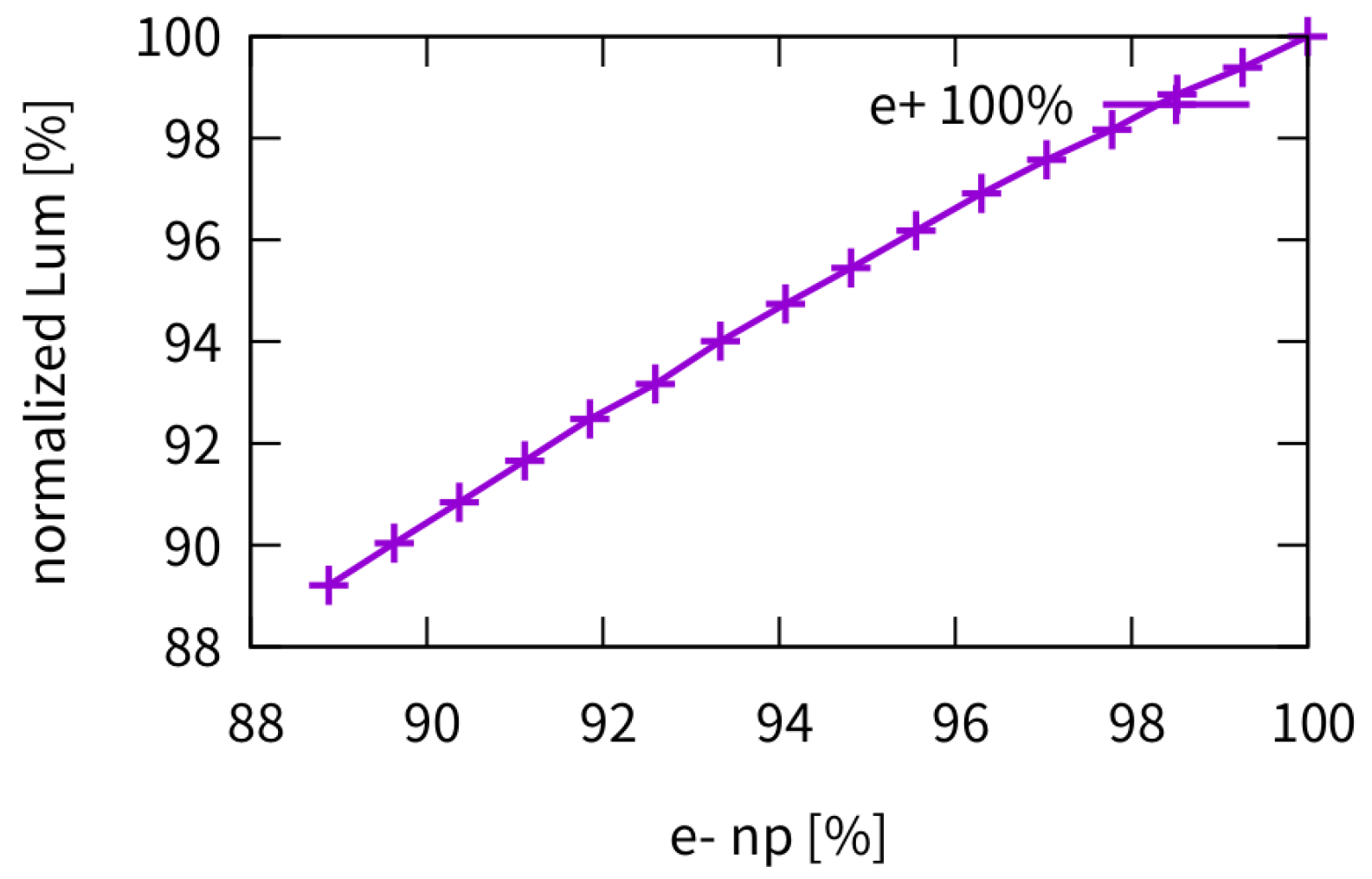 Luminosity
Z
W
14
CEPC Accelerator TDR International Review
Horizontal Coherent Beam-Beam Instability (X-Z instability)
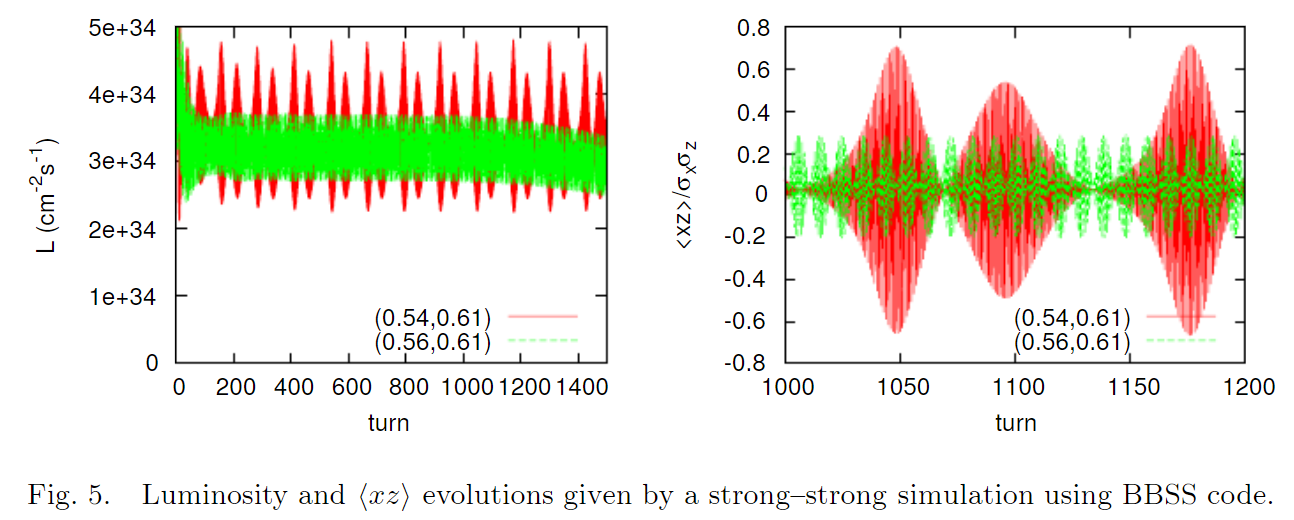 K. Ohmi, Int. J. Mod. Phys. A, 31, 1644014 (2016).
K. Ohmi and  et al., PRL 119, 134801 (2017)
N. Kuroo et al, PHYS. REV. ACCEL. BEAMS 21, 031002 (2018)
K. Ohmi, eeFACT 2018
1. In the collision scheme with Crab Waist and Large Piwinski Angle the luminosity and tune shifts strongly depend on the bunch length
2. For the future circular colliders with extreme beam parameters in collision several new effects become important such as beamstrahlung, coherent X-Z instability and 3D flip-flop. The longitudinal beam dynamics plays an essential role for these effects
15
CEPC Accelerator TDR International Review
Combined effect of beamstrahlung and longitudinal impedance in stable tune areas
D.Leshenok and et al. PRAB 23, 101003 (2020)
Y. Zhang et al., PRAB 23, 104402, (2020)
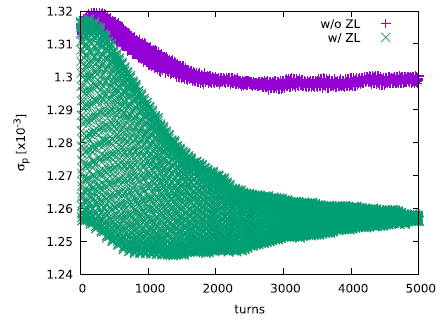 Semi-analytical calculations are in reasonable
agreement with numerical modeling
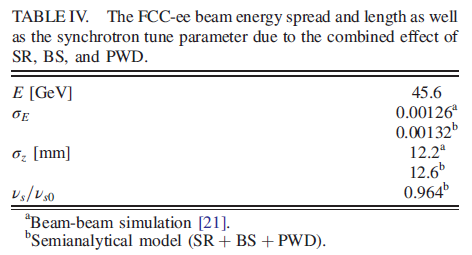 Energy spread
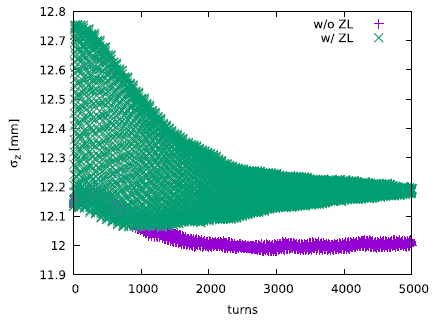 Bunch length
Longitudinal Impedance induces
Longer bunch length
Lower energy spread
Lower incoherent synchrotron tune
16
CEPC Accelerator TDR International Review
X-Z instability with and without beam coupling impedance
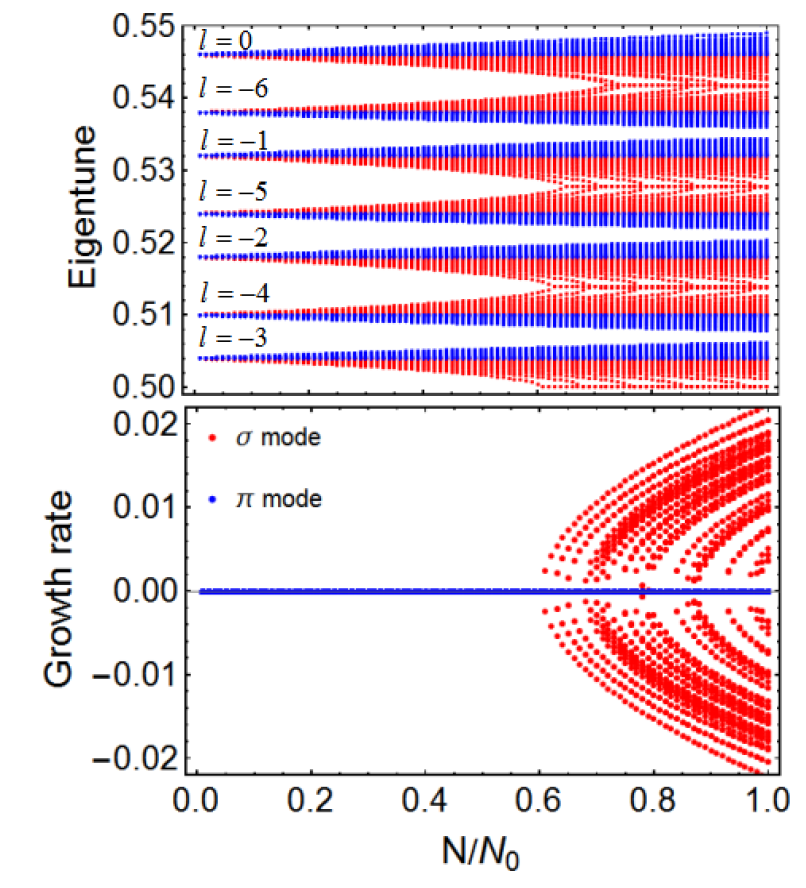 Y. Zhang etal., PRAB 23, 104402, (2020)
C. Lin etal.,, PRAB 25, 011001 (2022)
By including the impedance stable areas become narrower and are shifted
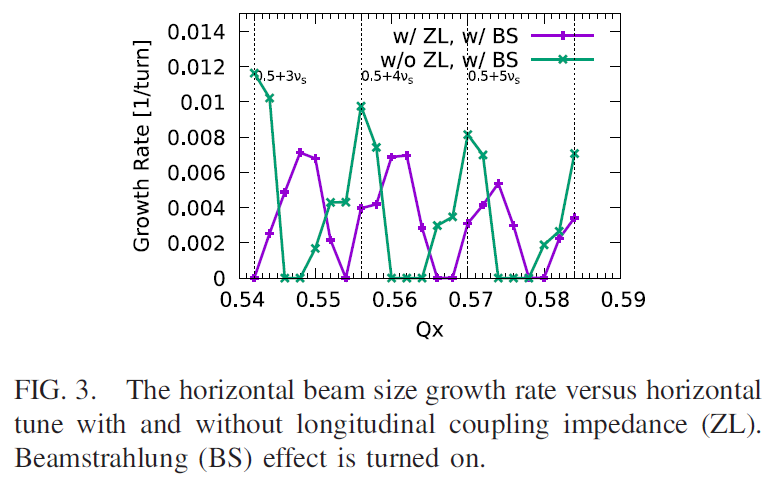 w/o ZL
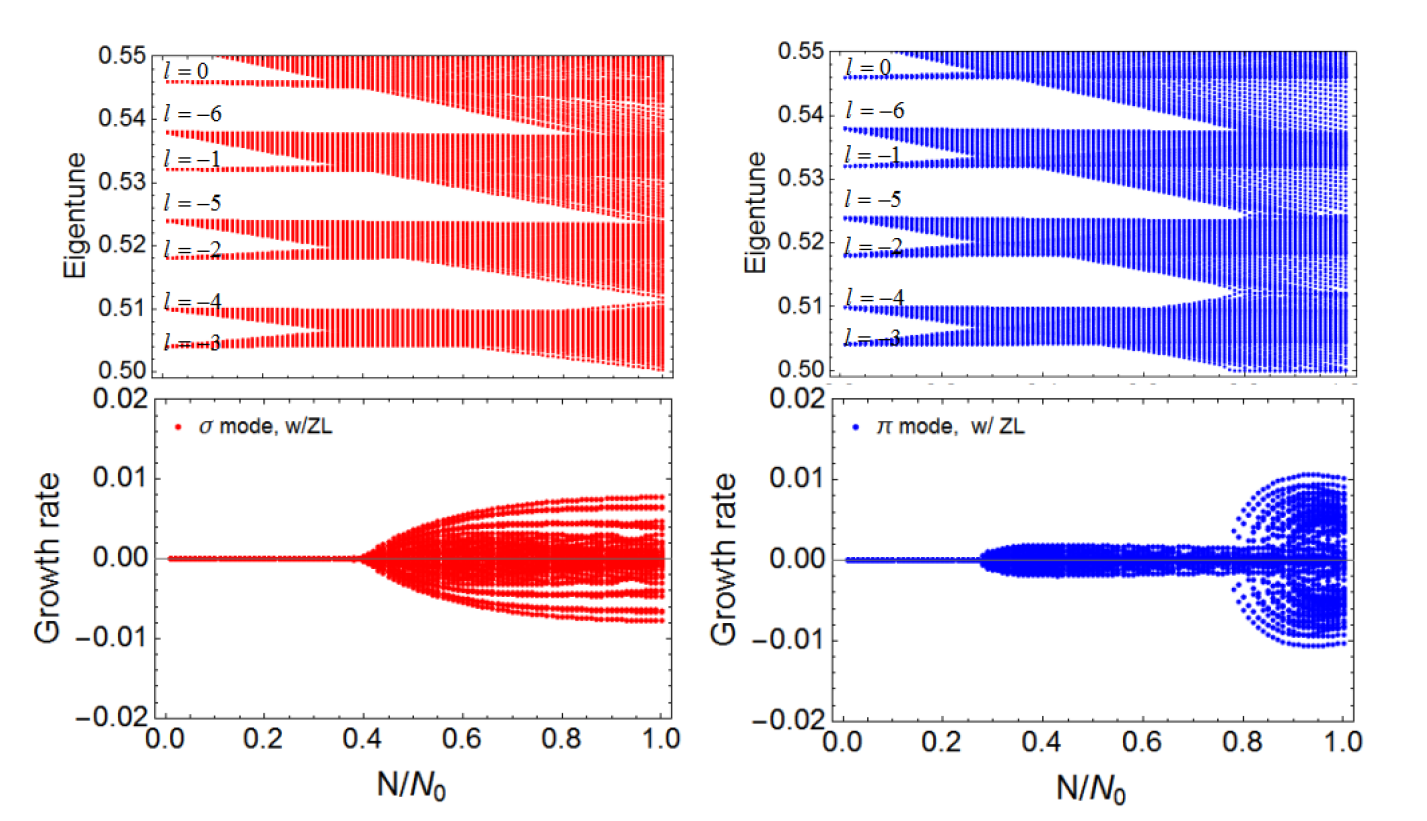 (CEPC-CDR-Z)
After the horizontal beta function reduction from 0.2 m down to 0.15 m
17
17
CEPC Accelerator TDR International Review
K. Oide， IPAC2017
D. Shatilov,  ICFA Beam Dyn.Newslett. 72 (2017) 30-41
Y. Zhang et al., PRAB 23, 104402, (2020)
Parameter Optimization for X-Z instability
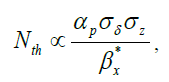 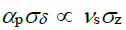 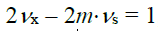 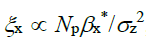 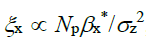 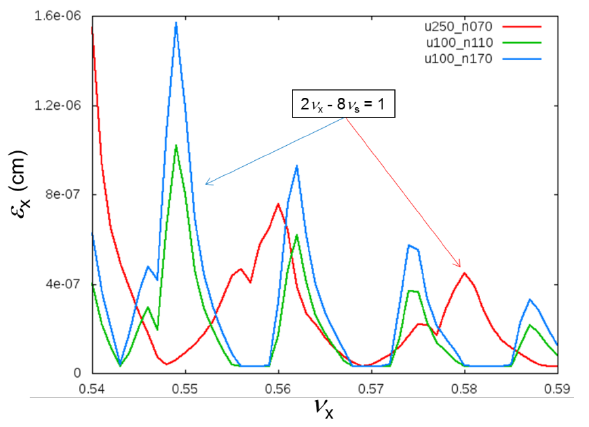 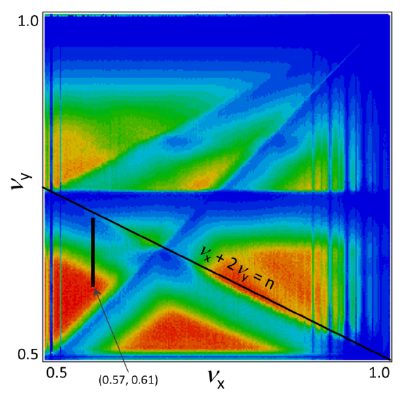 Courtesy of D. Shatilov
Courtesy of D. Shatilov
Different modes of CEPC has been well optimized to mitigate the X-Z instability
18
CEPC Accelerator TDR International Review
w/ transverse impedance (ZT): Higgs/ttbar
Higgs: 
Only X-Z instability
Stable area width is reduced a little (ZT only applied 1 kick)
ttbar: 
No clear effect from transverse impedance.
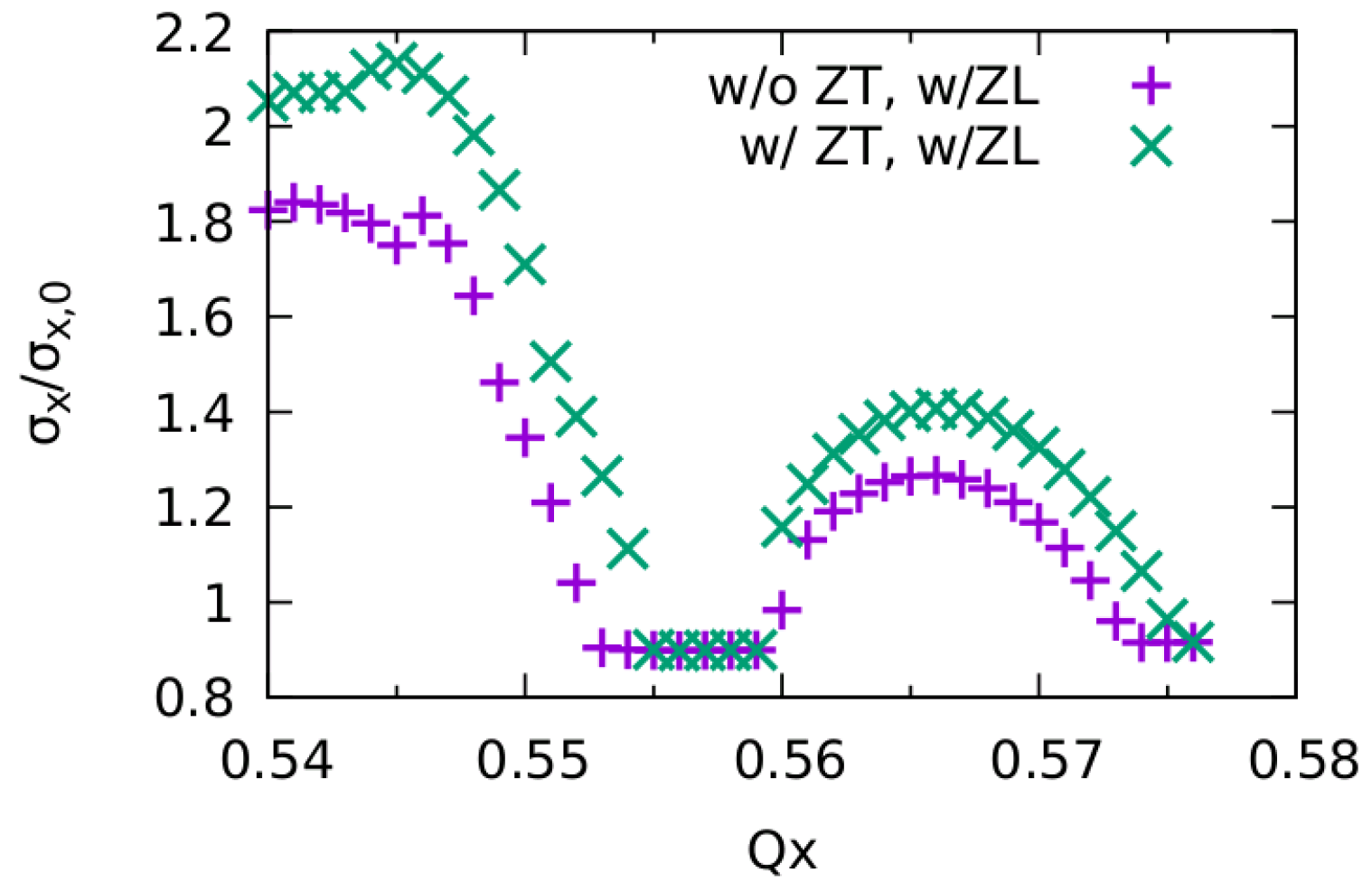 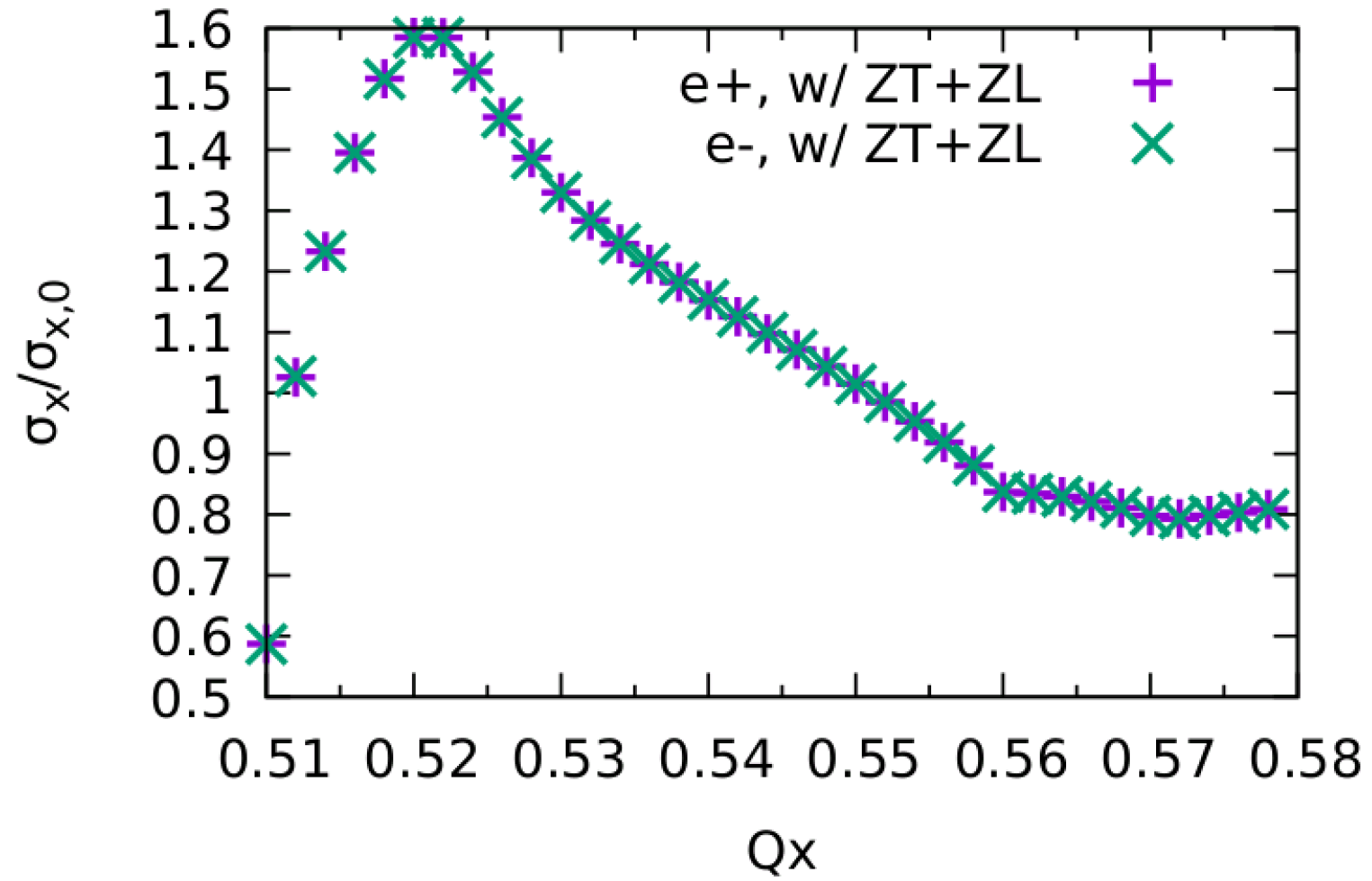 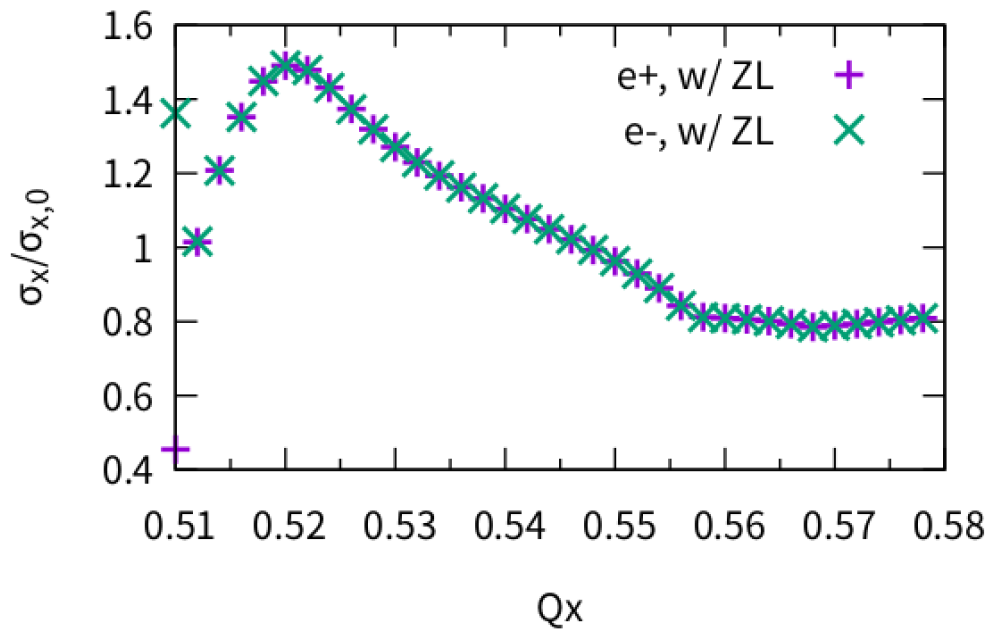 19
CEPC Accelerator TDR International Review
w/ transverse impedance (ZT): Z/W
Z: 
No stable working points.
There exist very strong blowup in both X/Y direction
W: 
Only X-Z instability
stable area is large enough
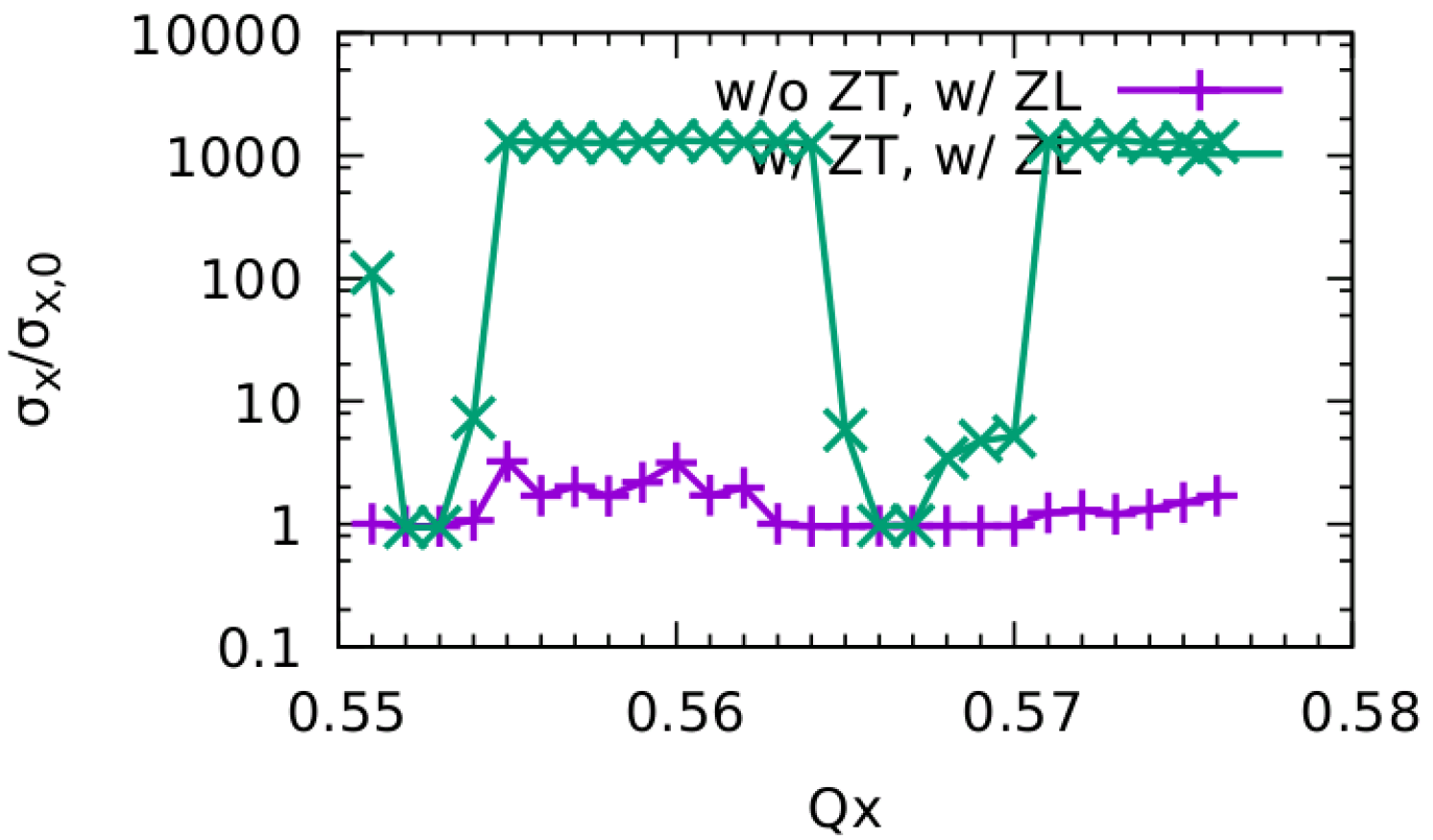 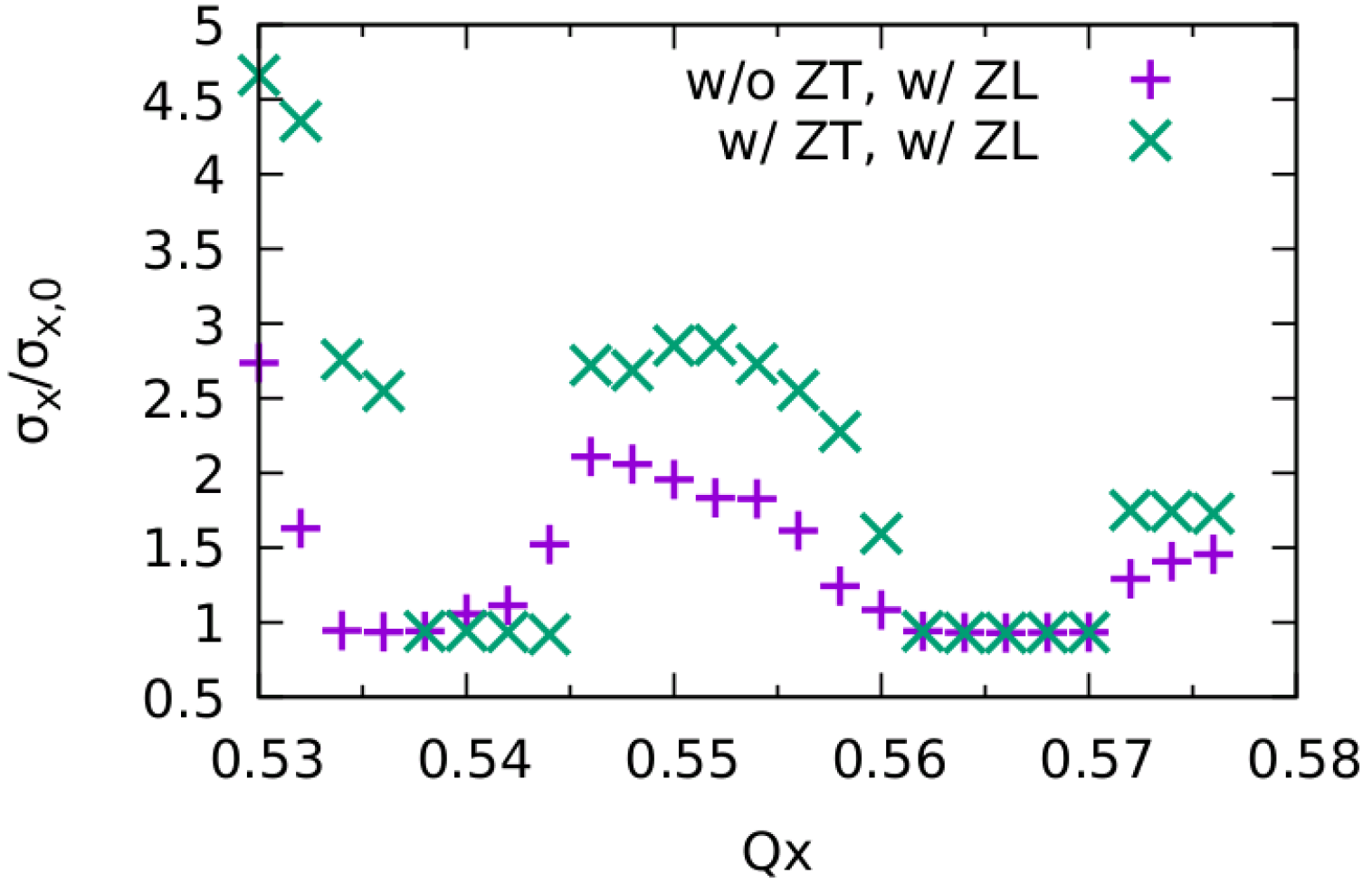 20
CEPC Accelerator TDR International Review
Z: Only horizontal impedance (+ZL)
Stable tune area is large enough (w/ZX)
Simulation and analysis agree well.
Courtesy of Chuntao Lin and Na Wang
Simulation
Analysis, ZT kick applied at IP
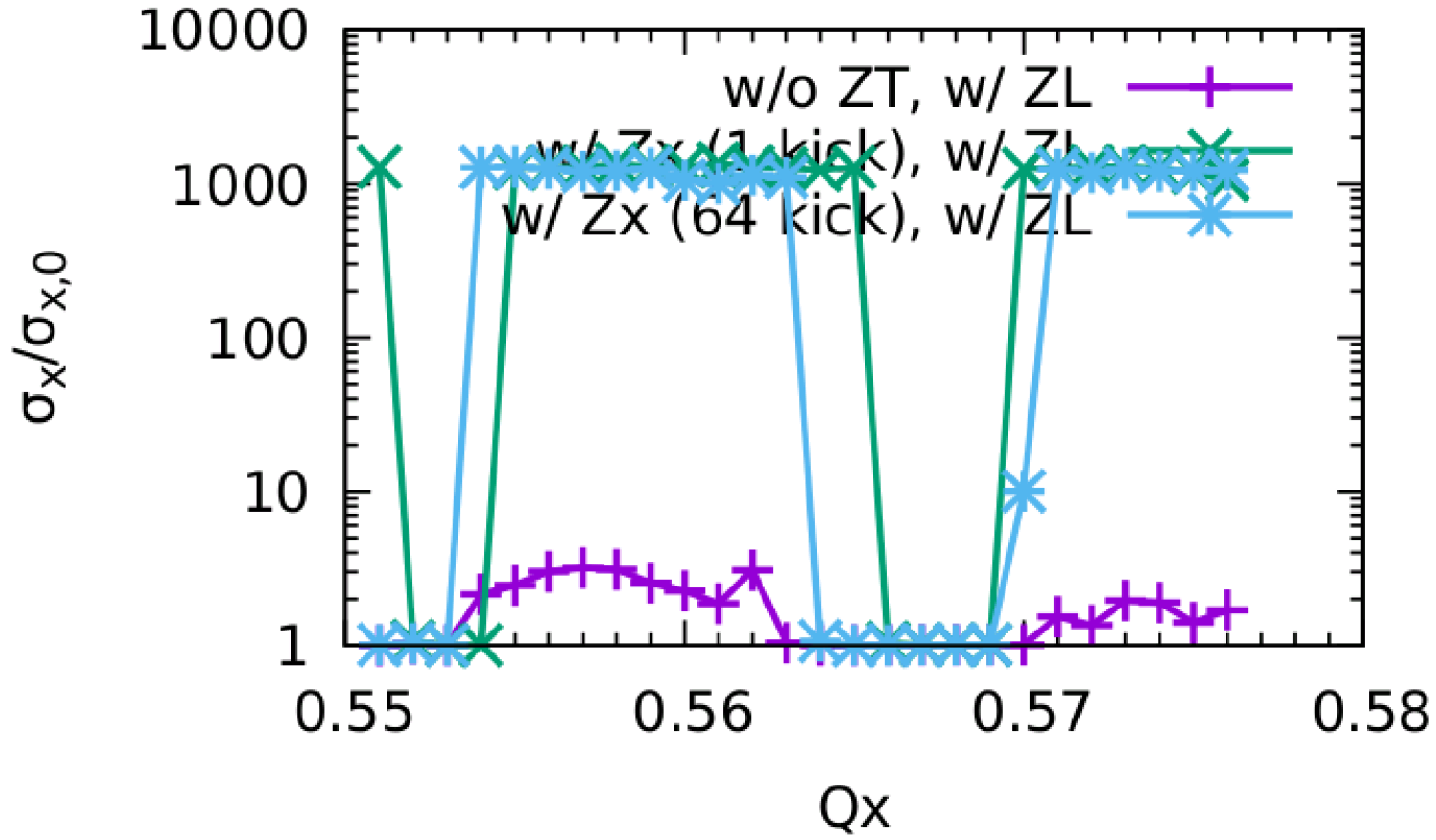 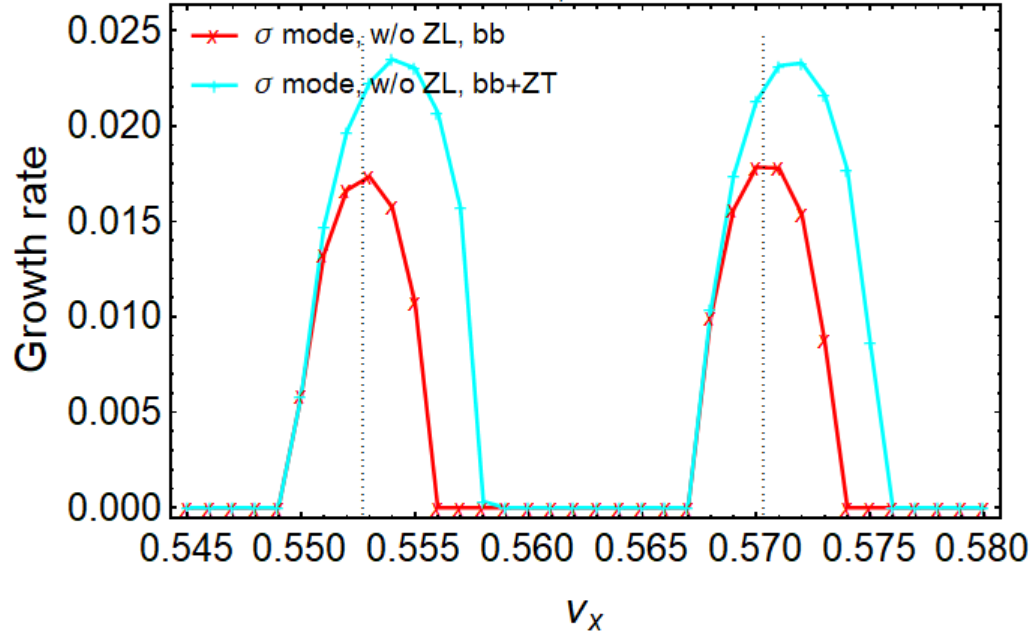 In horizontal direction, considering ZX
the instability growth rate is faster, 
unstable tune area increases
Kick number of wake field affect the result
In horizontal direction, smooth distributed impedance nearly does not squeeze the stable tune area serious
A very local impedance may squeeze the stable area.
21
CEPC Accelerator TDR International Review
Accepted by PRAB
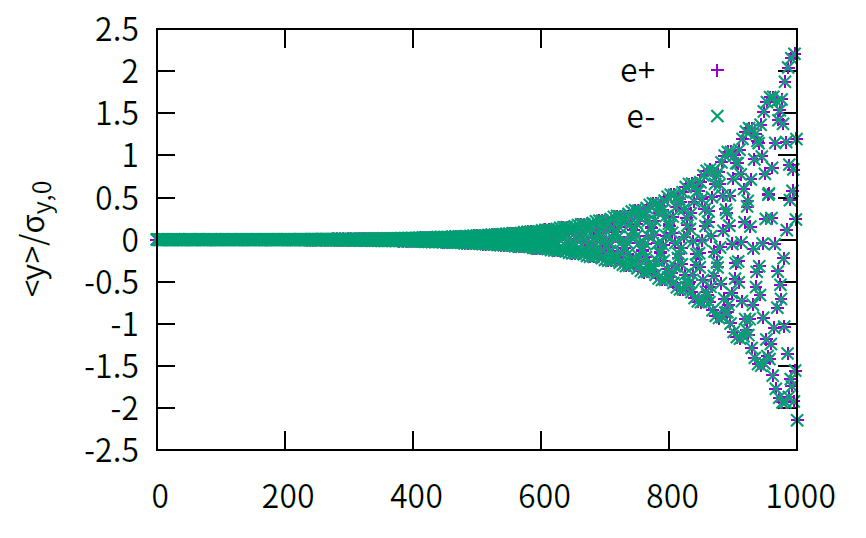 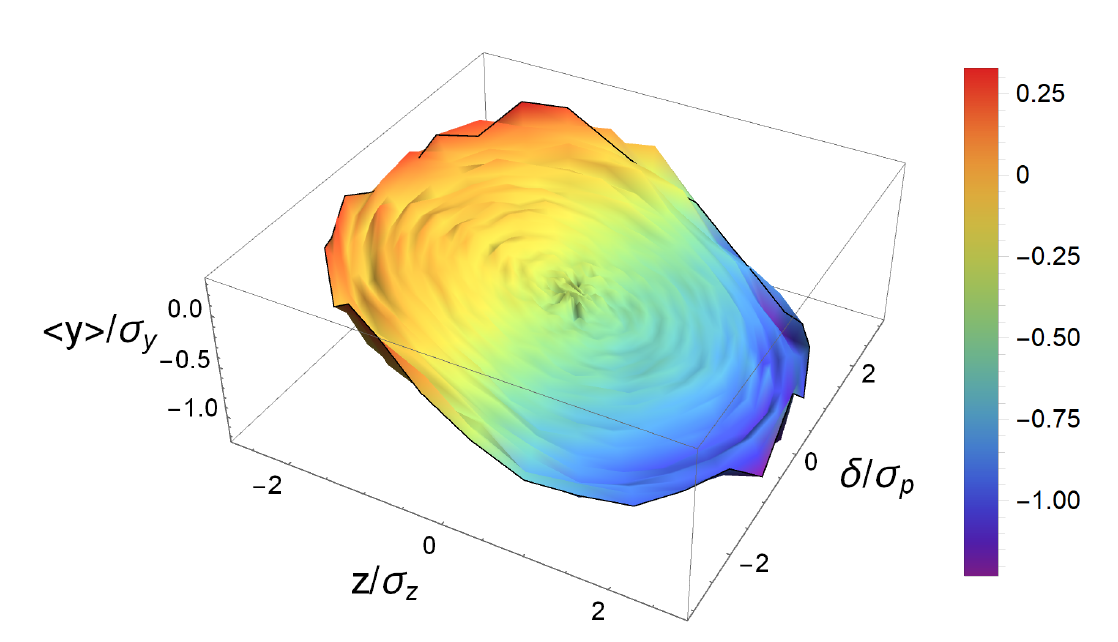 TMCI threshold is reduced from about 21e10 to 11e10
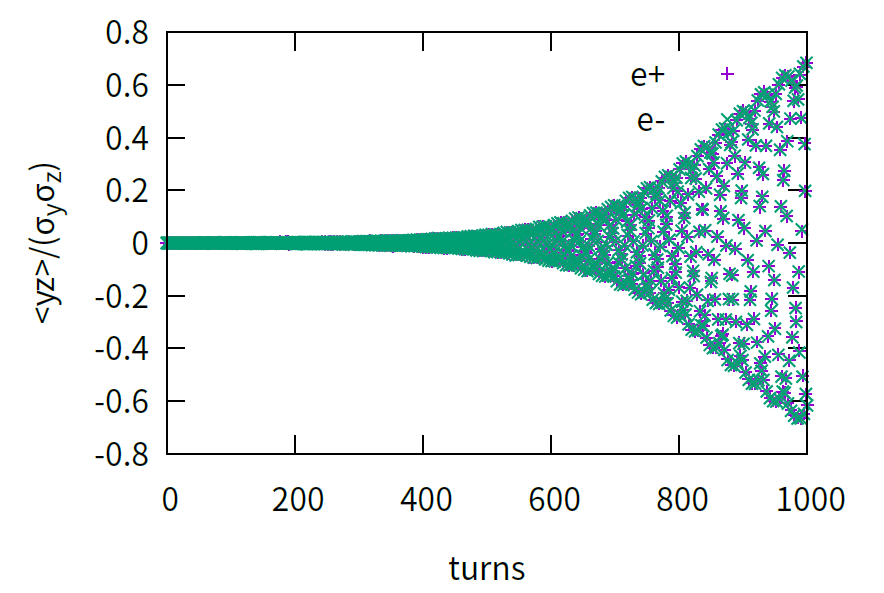 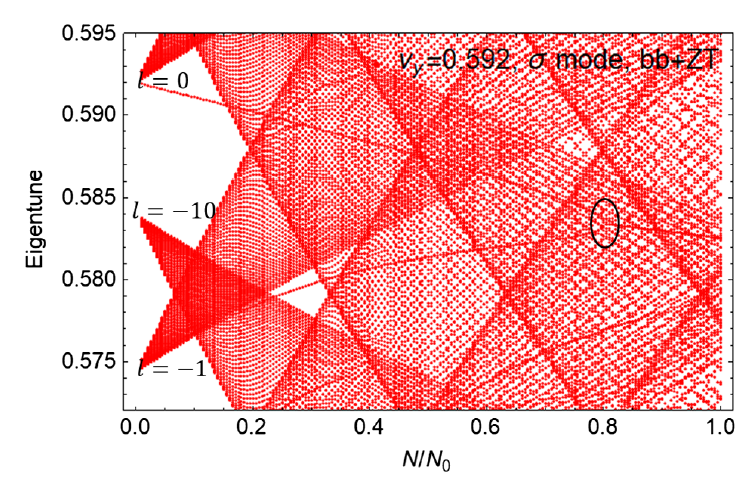 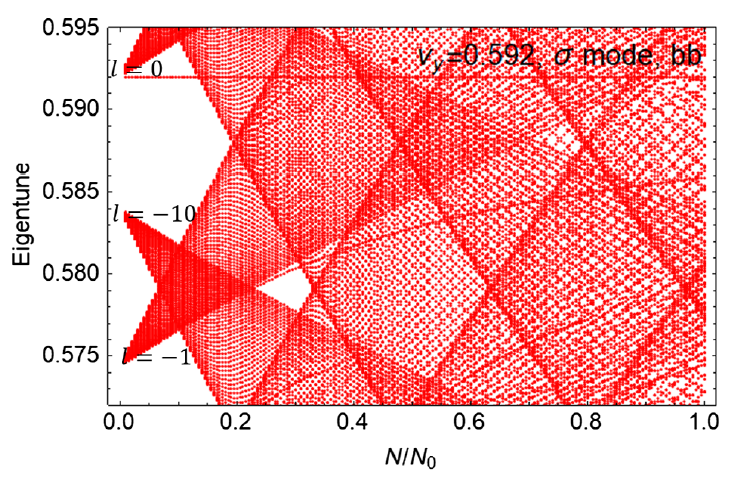 22
CEPC Accelerator TDR International Review
Mitigation of Vertical TMCI (BB+ZT)
Accepted by PRAB
Chromaticity
Asymmetrical Tunes + Chromaticity
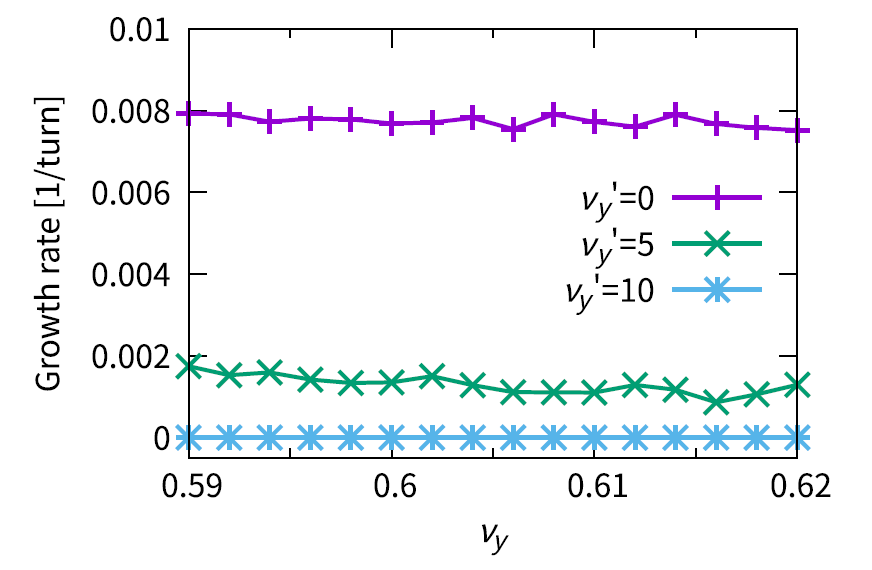 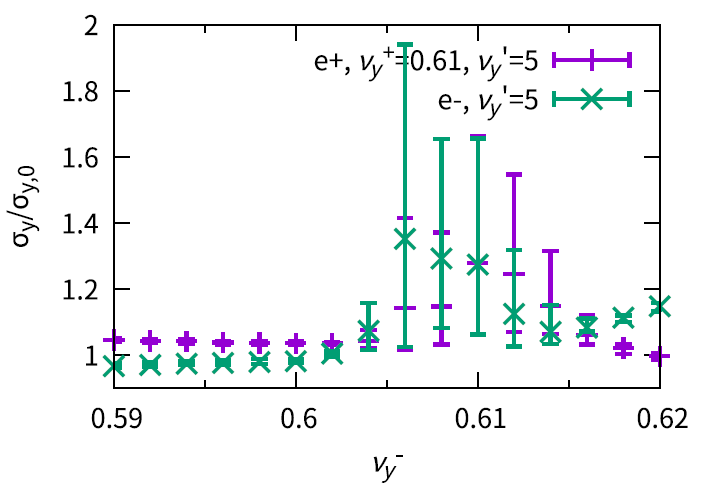 vertical beam size versus asymmetric vertical tunes with different vertical chromaticity. Both transverse and longitudinal impedance are considered. One beam’s vertical working point is fixed at 0.610.
Growth rate of vertical centroid versus tune with different vertical chromaticity. Both transverse and longitudinal
impedance are considered.
23
CEPC Accelerator TDR International Review
More measures to suppress vertical TMCI
Y. Zhang, HK-IAS, 2023
K. Ohmi et al., submitted to PRAB
Feedback + Chromaticity
Resistive feedback, damp rate=0.05 + Qy’=10
np=21e10 is stable with 1.5 times higher transverse impedance
Courtesy of K. Ohmi
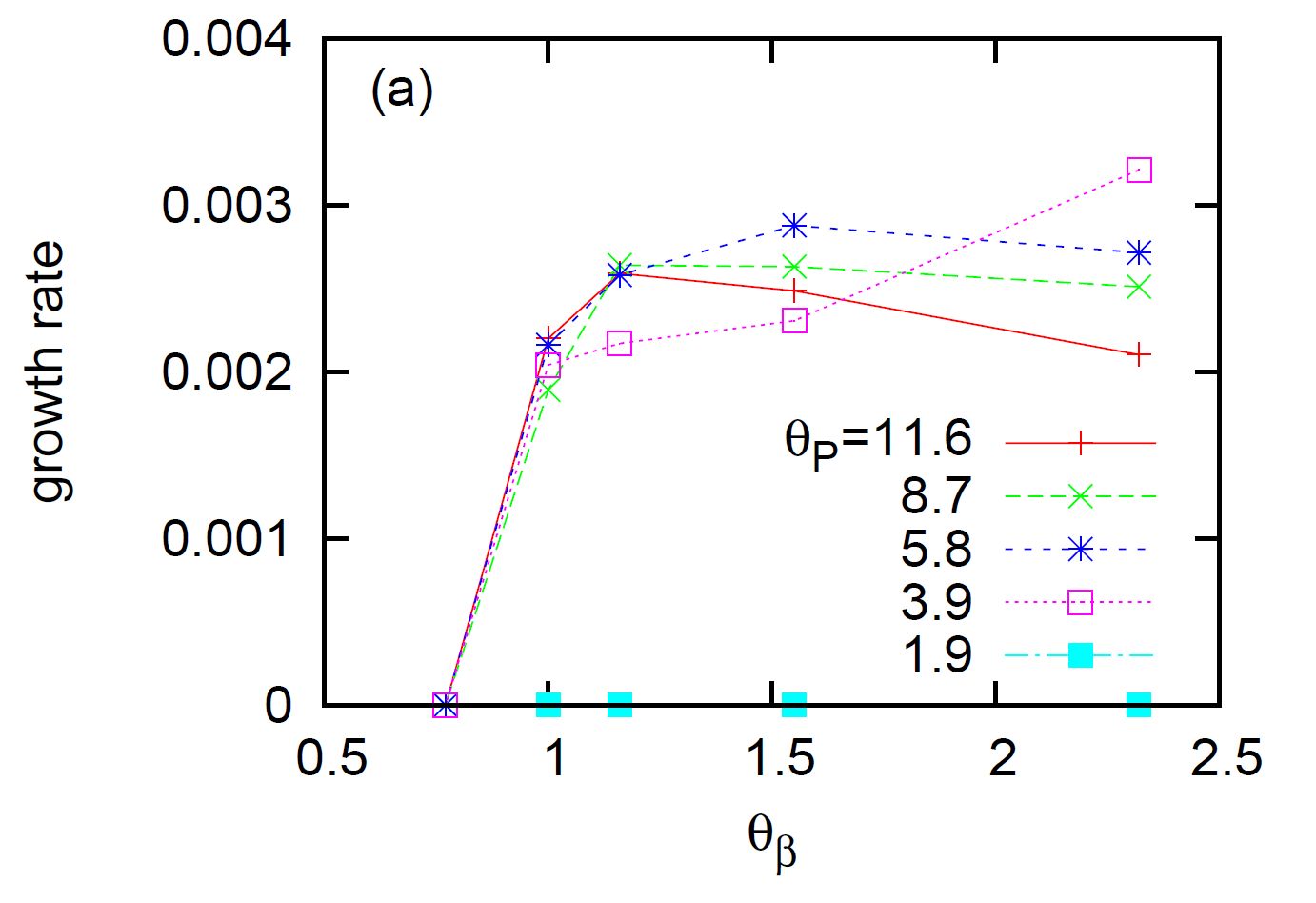 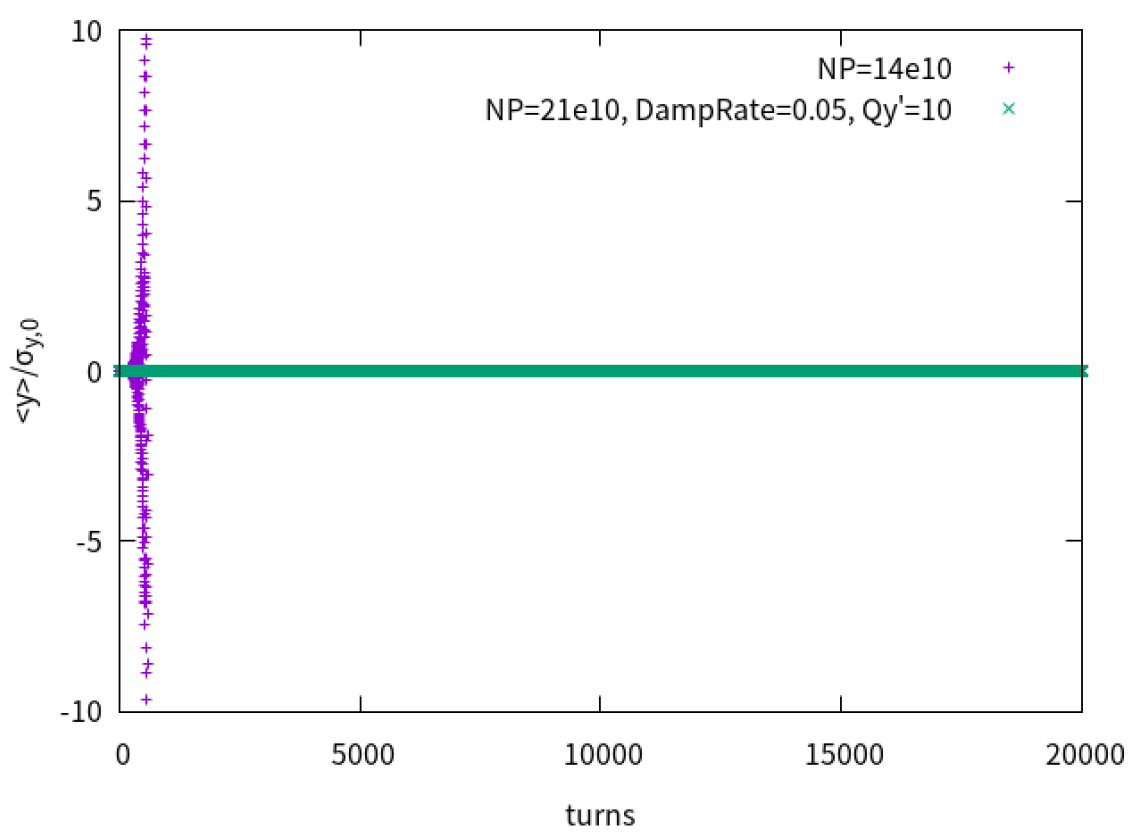 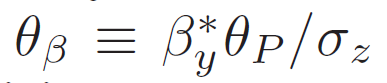 24
CEPC Accelerator TDR International Review
J. Wu et al., NIMA 959 (2020) 163517
Combined effect considering realistic lattice
lattice nonlinearity
strong synchrotron radiation
Beam-beam interaction
beamstrahlung effect
Case (a) has a larger DA but a shorter beam lifetime, 
while case (b) is opposite.
Diffussion Map Analysis of Four Cases
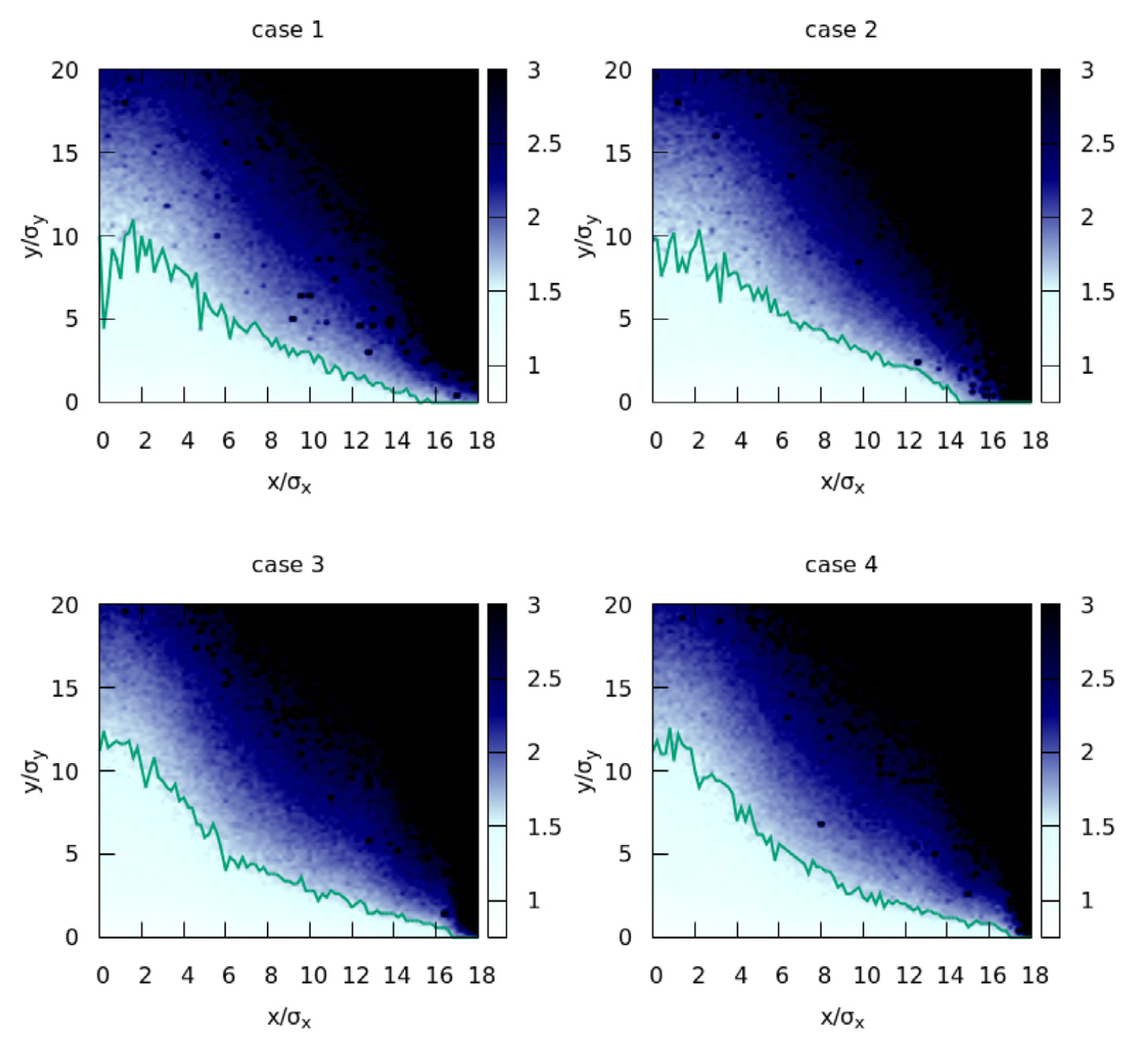 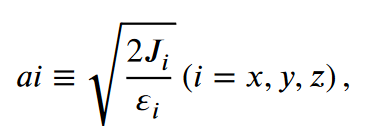 Better Lifetime
Better Lifetime
Diffussion Map:
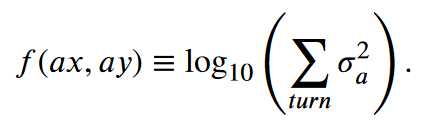 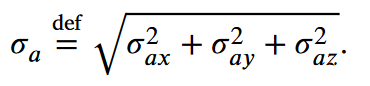 25
CEPC Accelerator TDR International Review
A lifetime optimization sample
Huiping Geng, Yiwei Wang
50k turns, 1k macro-particles @injection point
w/ BB and BS
32 families of sextupoles in Arc
Optimization of diffusion
w/ BB and BS
w/o BB and BS
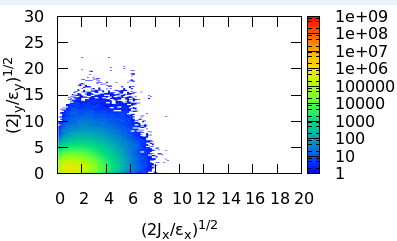 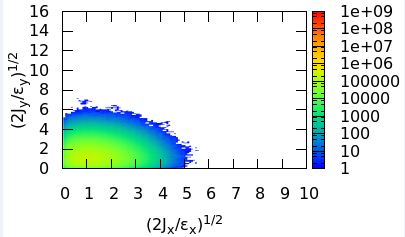 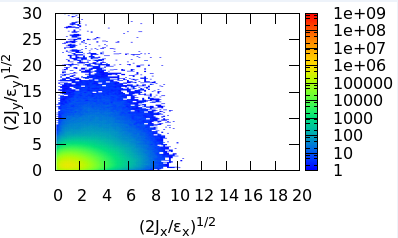 Survival particles:
962
Survival particles:
1000
Survival particles:
861
26
CEPC Accelerator TDR International Review
Code development for future work
Zhiyuan Li, K. Ohmi and Demin Zhou
Tracking with realistic lattice + Strong Beam-Beam
Based on SAD, 
Supports element: DRIFT, BEND, QUAD, SEXT, MULT, SOL, CAVIT, APERT
Support lattice generated by SAD
Lattice error could be included
CPU and GPU.
MPI or CUDA to parallelize multi-particle tracking
Collective effects (MPI) could be included
GPU:NVIDIA  A100   FP64：9.746 TFLOPS (1:2)
CPU: Intel(R) Xeon(R) Gold 6348 CPU @ 2.60GHz
SuperKEKB lattice was used:  
The acceleration ratio for particle tracking：
GPU /CPU(single core) ≈ 250
Some initial benchmark comparing with SAD has been done
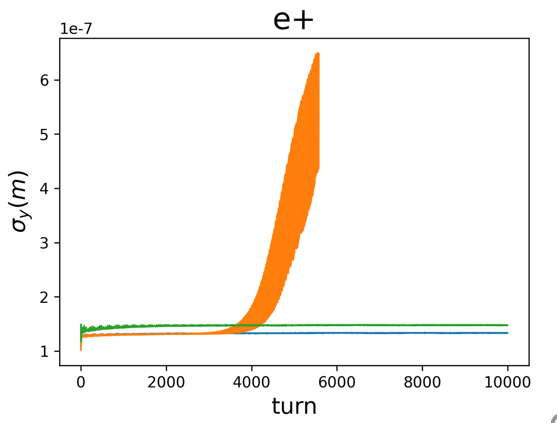 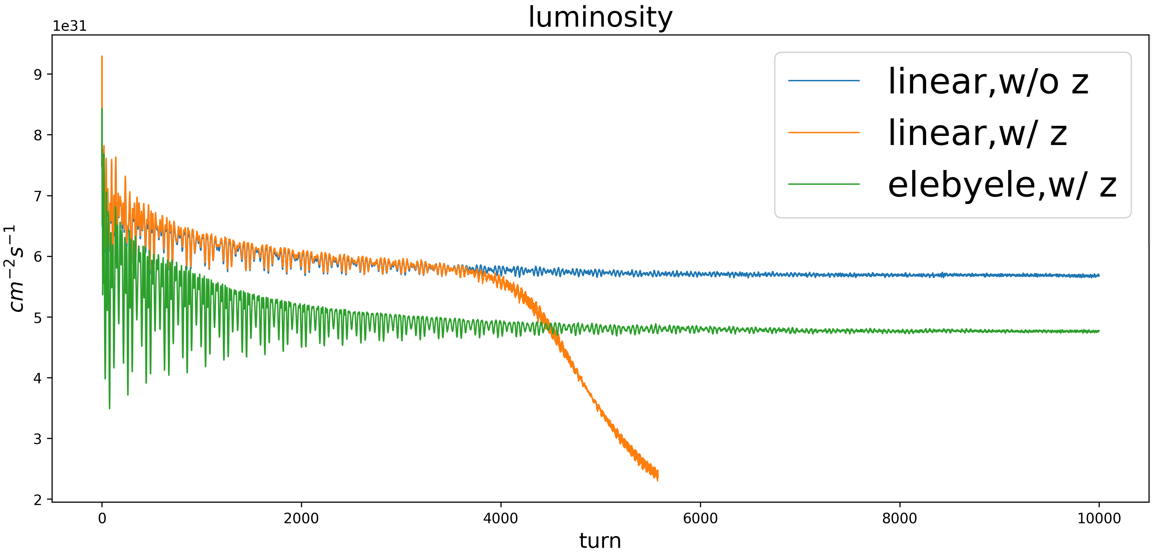 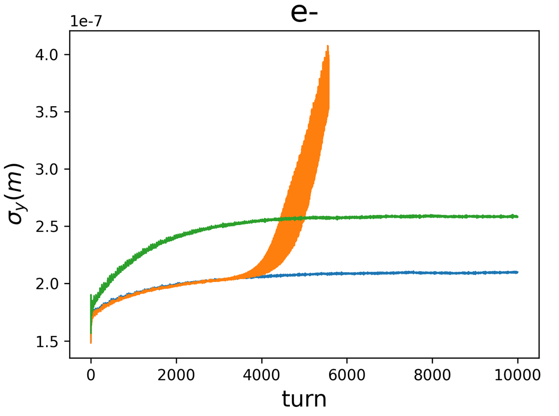 SKEKB LER/HER lattice + Strong-Strong Collision
27
CEPC Accelerator TDR International Review
Summary
Machine parameters are evaluated by strong-strong simulation
X-Z instability is well suppressed even considering longitudinal impedance
Strong vertical instability exist at Z with transverse impedance. Simulation and analysis has helped understanding the physics.  Mitigation schemes have been studied.
Disagreement between dynamic aperture and lifetime have been found. Diffusion analysis method is presented to optimize the lifetime. (lattice+beambeam+beamstrahlung)
More self-consistent simulation code is being developed for future study
Error effects and necessary luminosity tuning knob are still not yet studied.
28
CEPC Accelerator TDR International Review
BACKUP
29
CEPC Accelerator TDR International Review
Main Parameters
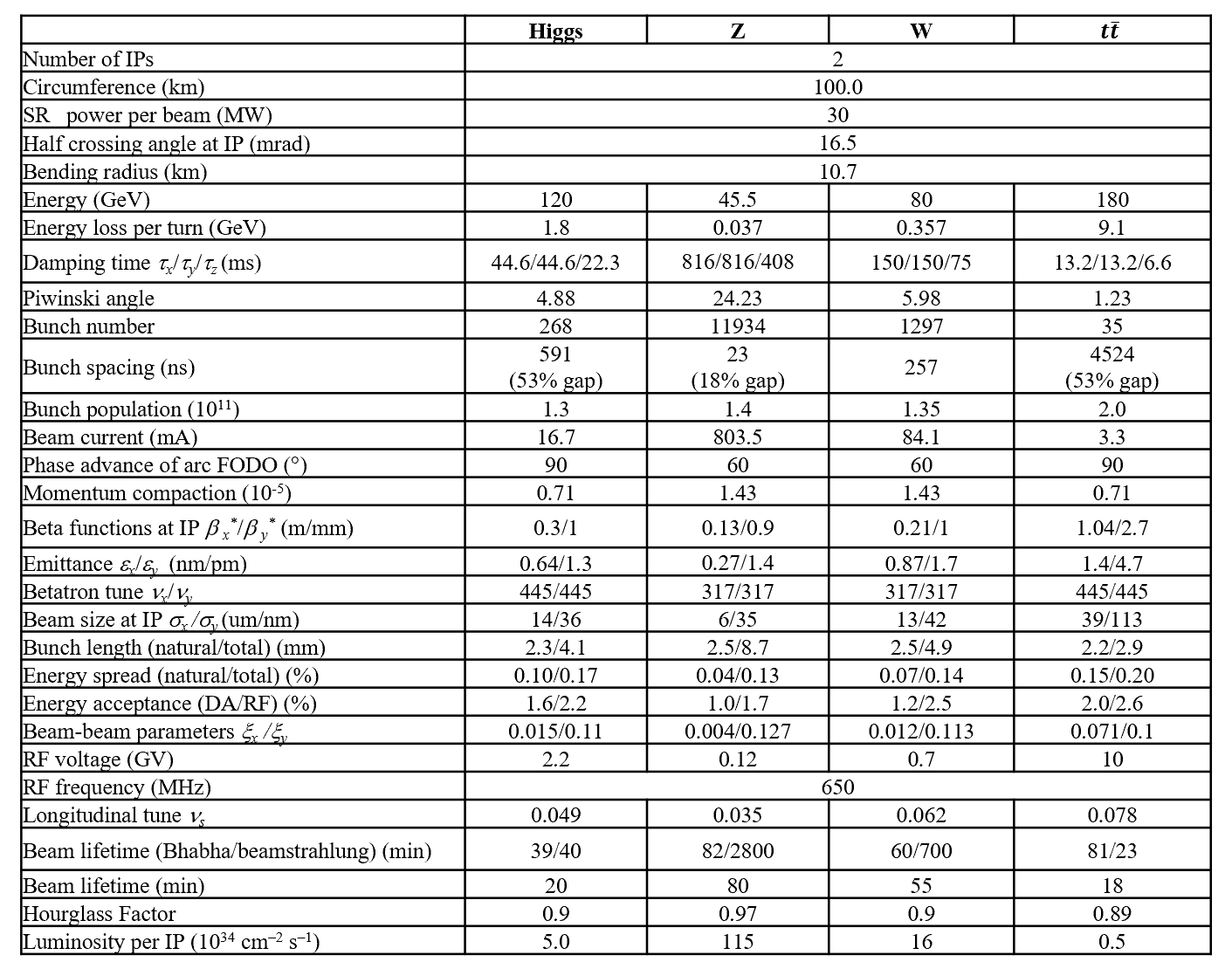 Lifetime evaluation (pure beam-beam interaction)
Watch Point before vs after IP
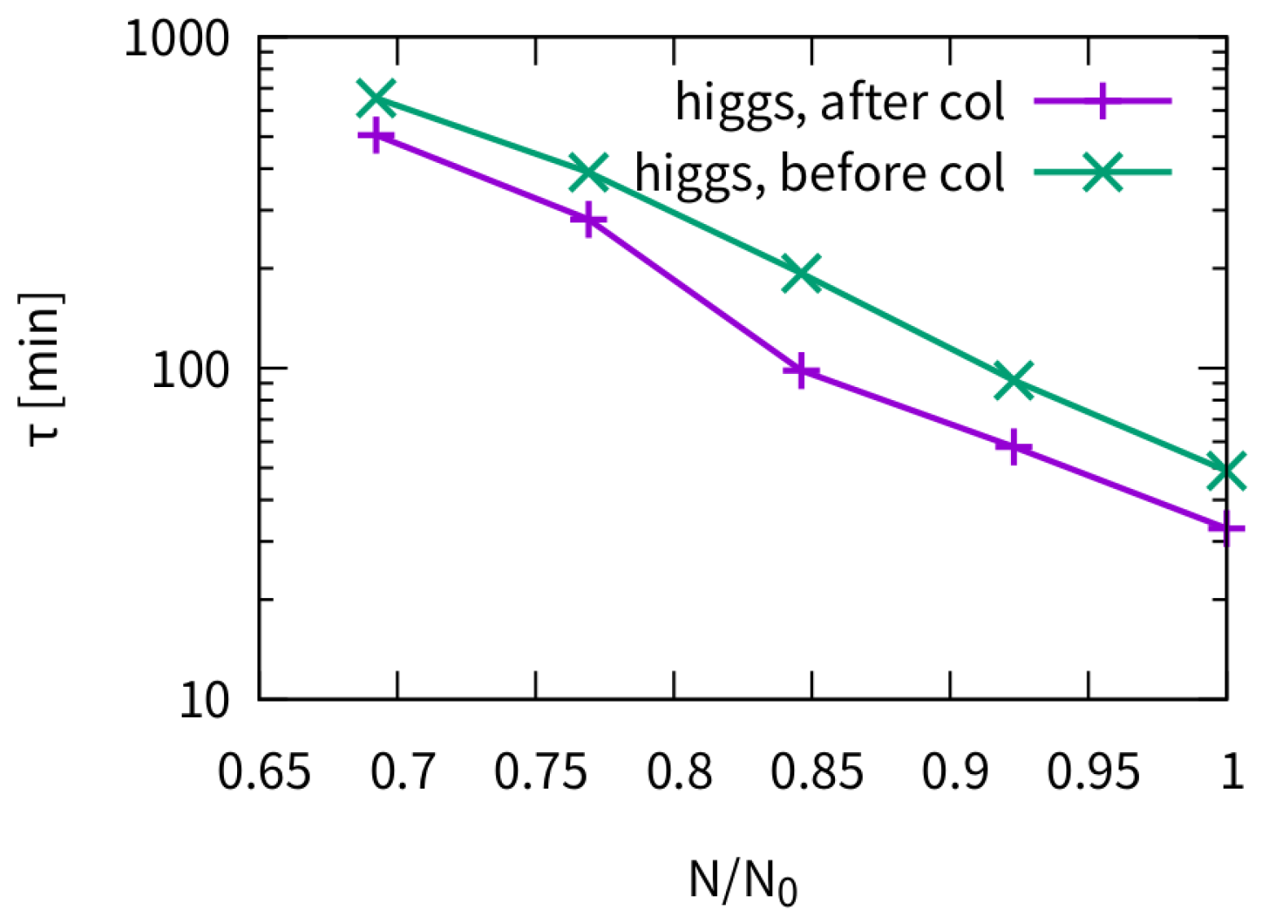 Crab Waist strength
ttbar
Higgs
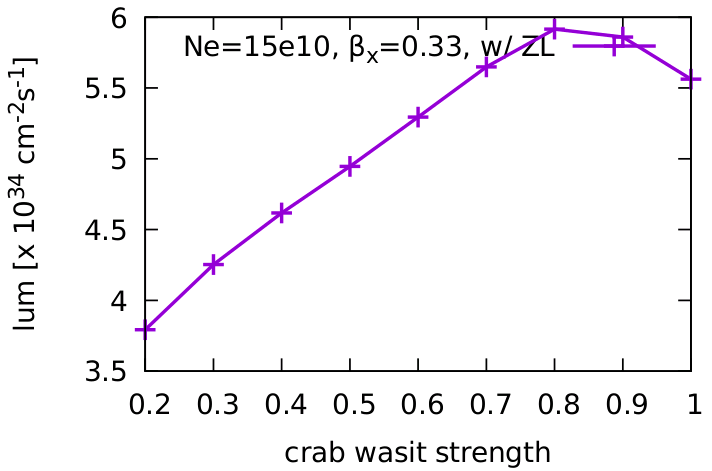 Different Horizontal tune
Asymmetric
Symmetric
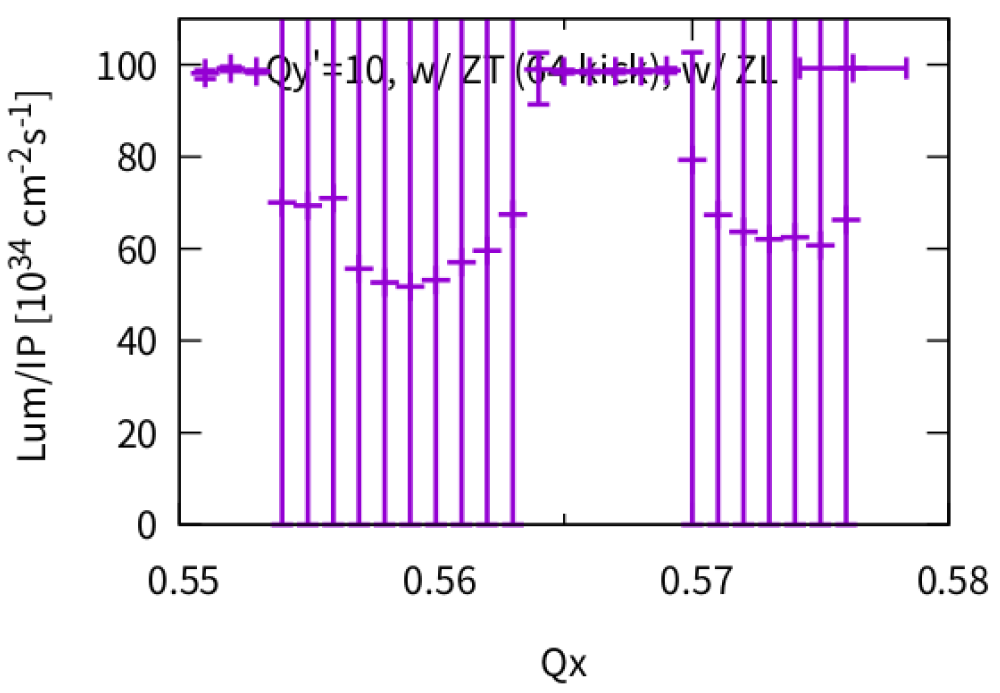 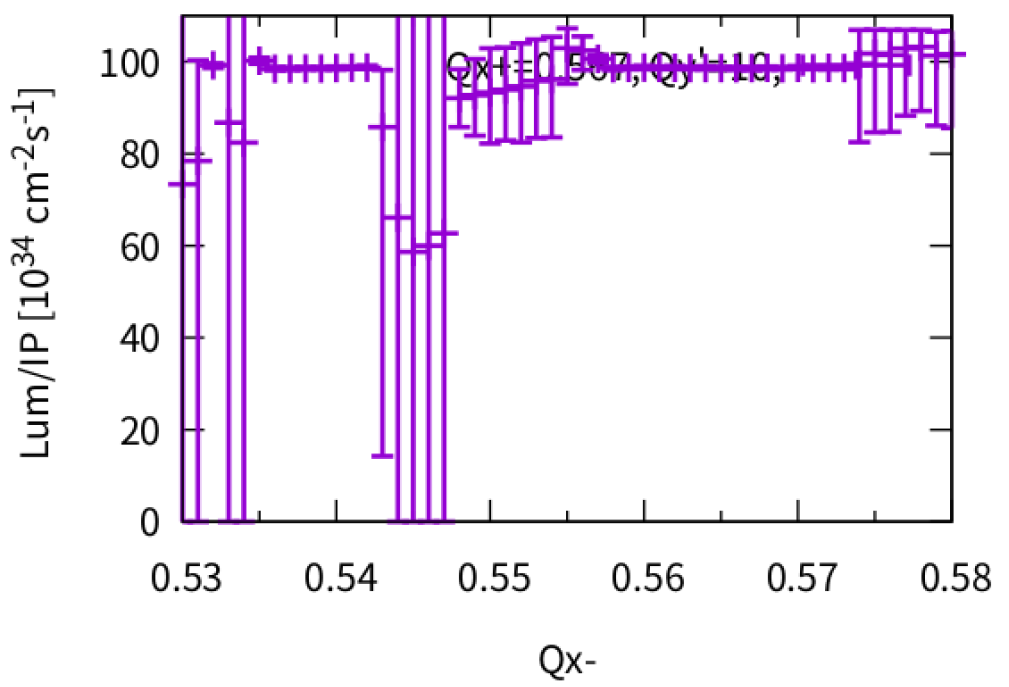 Qx+=0.567
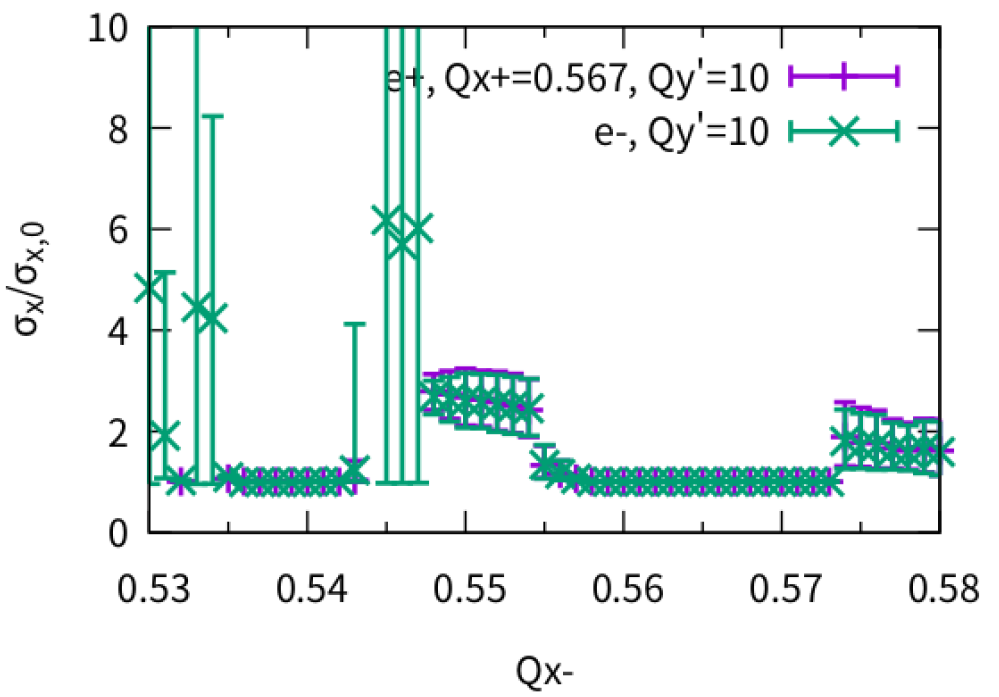 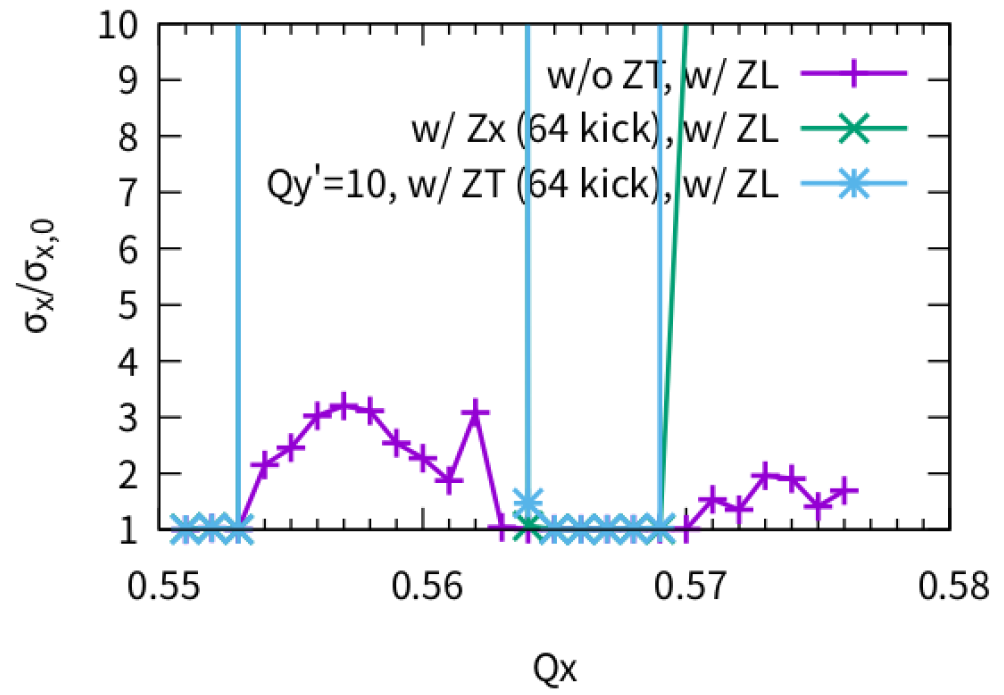 33
Behavior at unstable working point
CEPC Only Zx(+ZL) @ Qx=0.562
It has been simulated that w/o BS (but keep same bunch length), the TMCI-like instability would not appear.
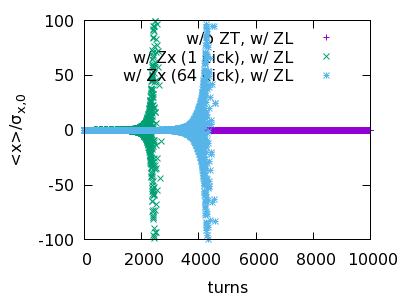 X-Z instability is first excited
Bunch length is shorter
X-TMCI-like instability is then excited
Y is blowup due to stronger beam-beam interaction
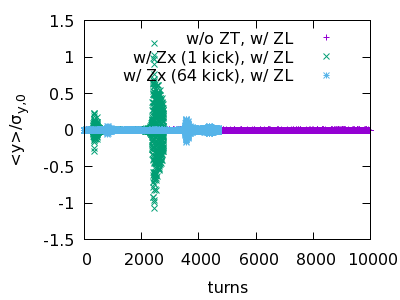 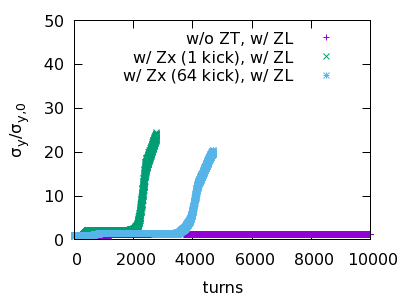 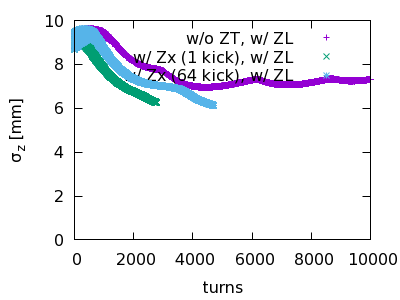 34
It has been simulated that w/o BS (but keep same bunch length), the X-Z instability would not appear.
Behavior at unstable working point
CEPC Only Zy(+ZL) Qx=0.567
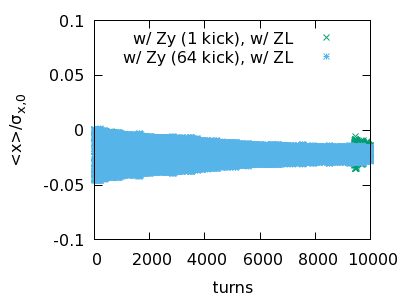 Y-TMCI-like instability is first excited
Bunch length is shorter
X-Z instability is excited
Stronger Y  blowup due to strong beam-beam
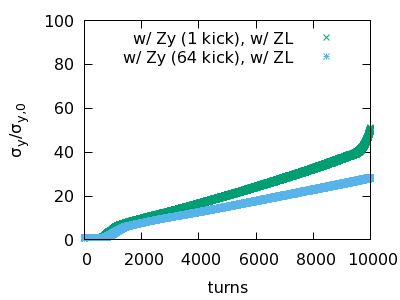 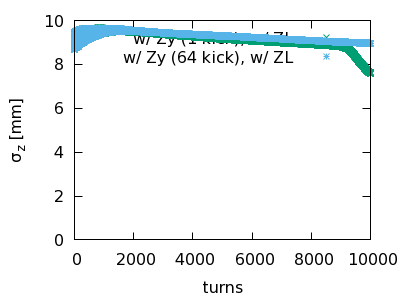 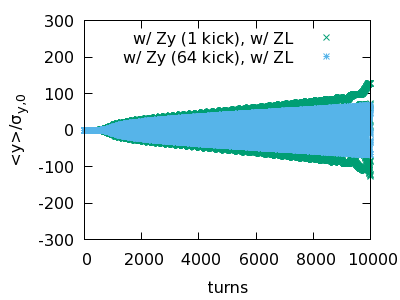 35